Compact Liquid-Nitrogen-Cooled High-Gradient Linacs
Emilio Nanni
2024 International Topical Meeting on Nuclear Applications of Accelerators
3/20/2024
[Speaker Notes: Compact Liquid-Nitrogen-Cooled High-Gradient Linacs
 Mar 20, 2024, 10:20 AM
 30m
 4th Floor - Claremont (Sheraton Waterside Hotel)
Invited Talk  Design and Technology Accelerators Design and Technology - 4
Speaker
 Emilio Nanni (SLAC National Accelerator Laboratory / Stanford University)
Description
Achieving high accelerating gradient and the benefit of compactness, improved transport, and high brightness beams is limited by the onset of rf induced breakdown and reduced rf to beam efficiency. The operation of normal conducting accelerators at cryogenic temperatures provides a pathway to addressing both of these principle challenges by increasing material strength, reducing susceptibility to breakdown, improving rf to beam efficiency and reducing pulsed/average thermal effects in the accelerating structure. The benefits of cryogenic operation can be achieved with a closed-cycle cryocooler or immersion in cryogenic fluids. Operation in a liquid nitrogen environment provides access to commercial solutions, while capturing the majority of the benefits of cryogenic operation. In this talk, we will provide an overview of the underlying mechanisms and benefits of cryogenic operation and highlight recent results in the development of compact liquid-nitrogen-cooled high-gradient linacs.]
Acknowledgements
SLAC
LANL
Radiabeam
Supported by:
Muhammad Shumail 
Xueying Lu
Greg Le Sage
Mitchell Schneider
Emma Snively
Sami Tantawi
Valery Dolgashev
Zenghai Li





Dennis Palmer 
Garrett Mathesen 
Charlotte Wehner 
Julian Merrick
Bradley Shirley
Mamdouh Nasr
Ankur Dhar
Evgenya Simakov
Muhammed Zuboraj
Ryan Fleming
Dmitry Gorelov
Mark Middendorf
Ronald Agustsson 
Robert Berry 
Amirari Diego
Alex Murokh
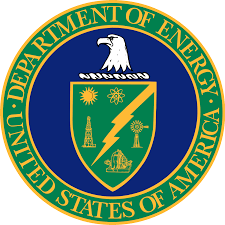 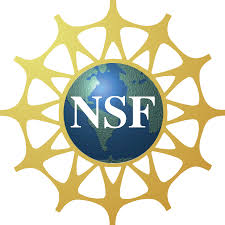 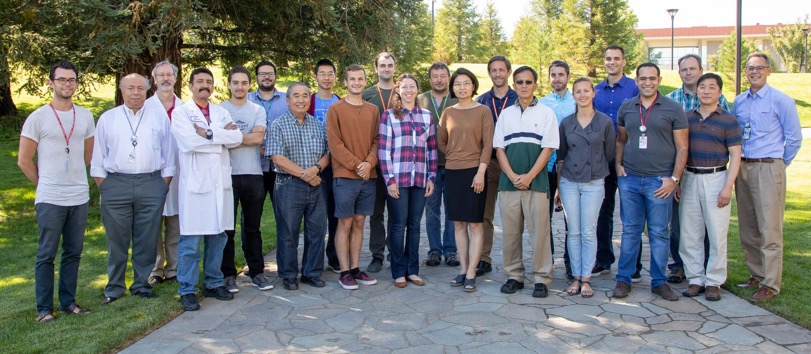 RF Accelerator Technology Team
2
Acknowledgements – C3 Enthusiasts
Community Events
https://sites.google.com/view/ec4c3
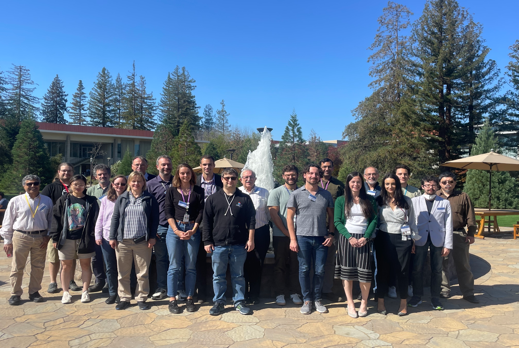 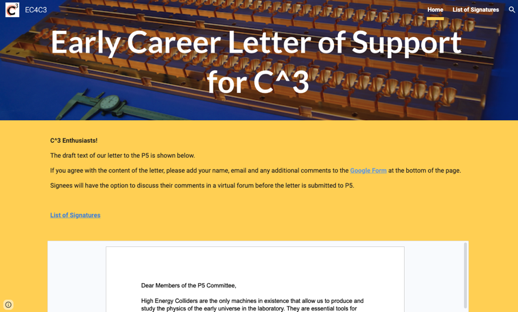 Fermilab, SLAC, LANL, Cornell & Snowmass Session in Seattle
Next Meeting LCWS 2024:
https://agenda.linearcollider.org/event/10134/overview
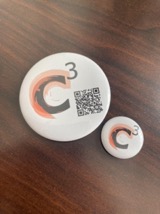 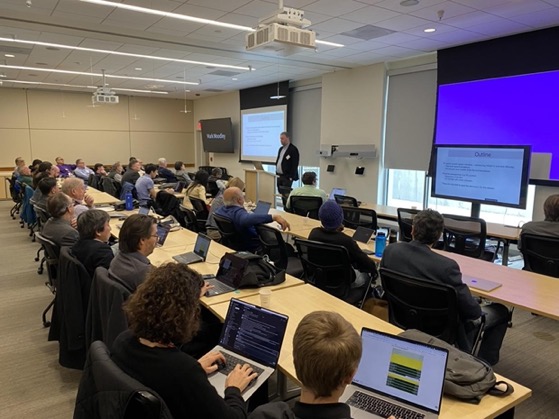 2023 PRX Energy 2, 04700 - Sustainability Strategy for the Cool Copper Collider
2023 JINST 18 P09040 - R&Datus and future plans for C 3 R&D 
2023 JINST 18 P07053 - A "Cool" route to the Higgs boson and beyond. The Cool Copper Collider
2307.07981 - The alignment of the C3 Accelerator Structures with the Rasnik alignment system
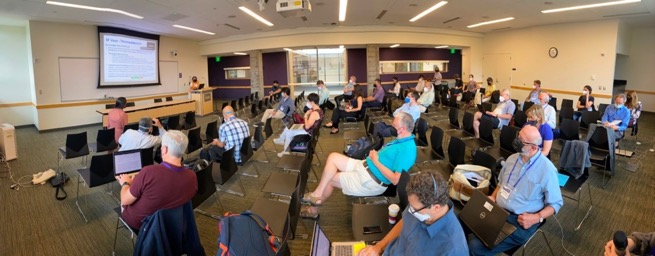 More Details Here (Follow, Collaborate): 
https://web.slac.stanford.edu/c3/
3
AccelApp'24
Accelerator Technology Drives Scientific Discovery
Ultrafast Electron Diffraction (2015)
Coherent X-rays from LCLS (2009)
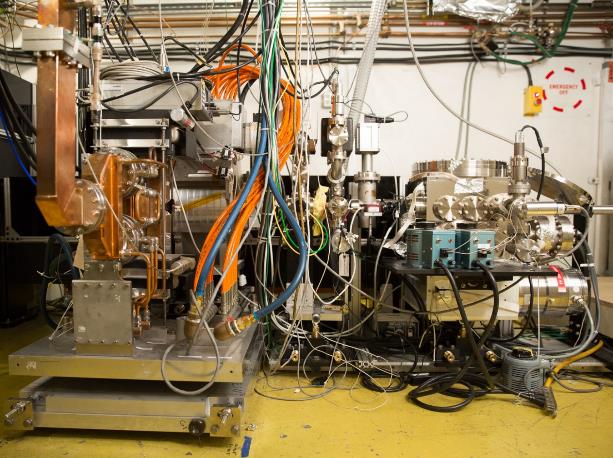 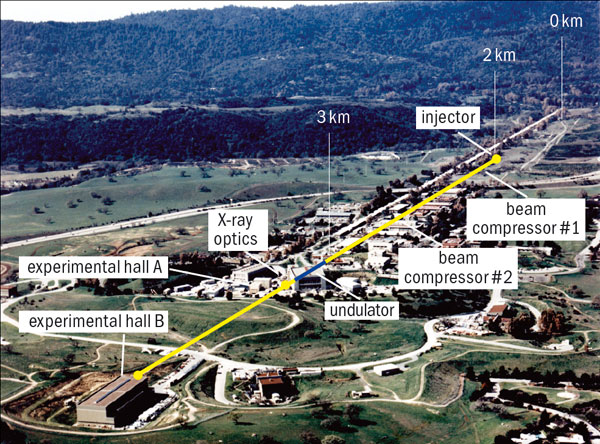 How do we develop the next generation of accelerators and what new science does this enable?
4
AccelApp’24
Limits of High Gradient Performance – Power and Heat
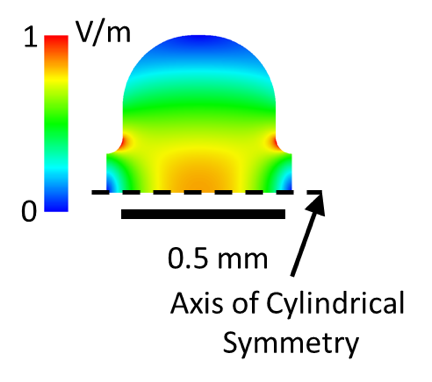 Parameters for 100 MeV/m Gradient
Over-Coupled Designs for Fast Fill and High Beam Loading
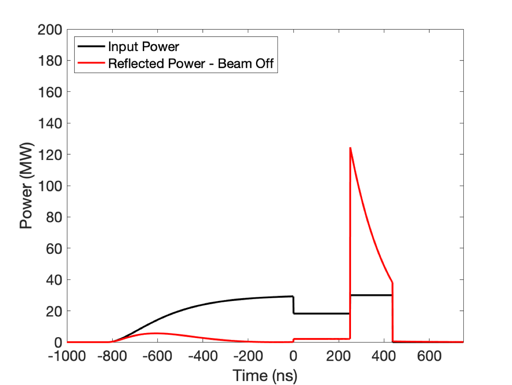 C-Band 1 m Struc.
5 cm
Damage from RF Induced Heating
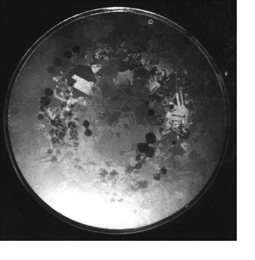 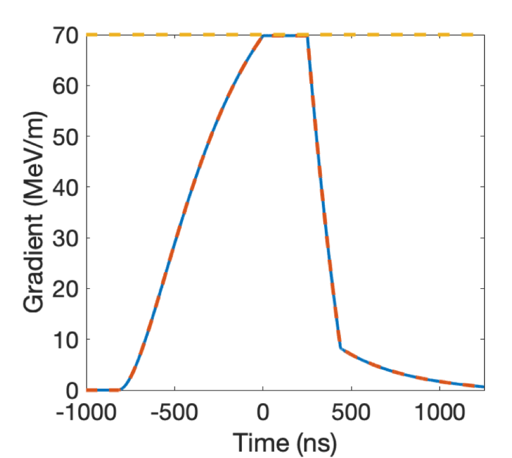 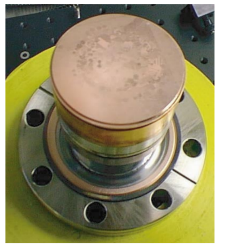 Pritzkau, et al., Phys. Rev. STAB 2002
Laurent, et al.  PRSTAB 14.4 (2011): 041001
5
AccelApp'24
Cryo-Copper: Enabling Efficient High-Gradient Operation
Cryogenic temperature elevates performance in gradient
Material strength is key factor
Impact of high fields for a high brightness injector may eliminate need for one damping ring
Operation at 77 K with liquid nitrogen is simple and practical
Large-scale production, large heat capacity, simple handling
Small impact on electrical efficiency
Cryogenic temperature elevates performance in gradient
Increased material strength is key factor
Increase electrical conductivity reduces pulsed heating in the material
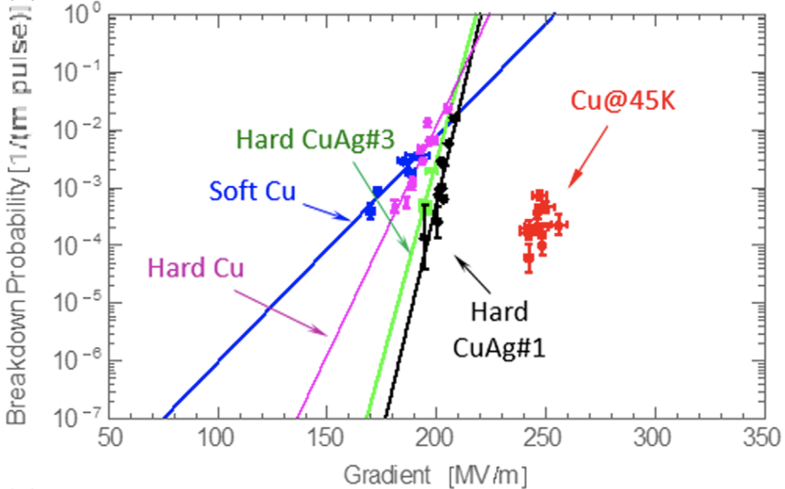 Cahill, A. D., et al. PRAB 21.10 (2018): 102002.
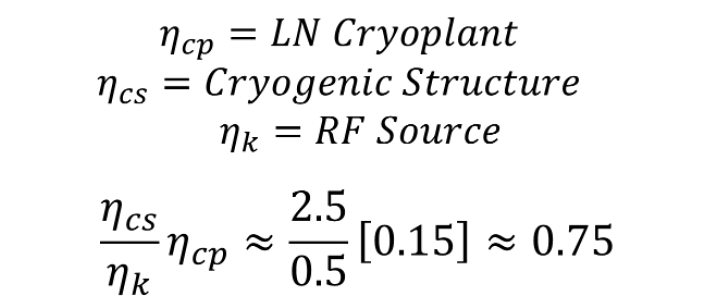 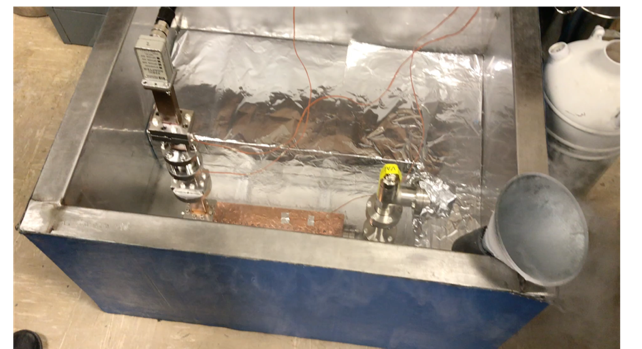 6
AccelApp'24
Breakthrough in the Performance of RF Accelerators
RF power coupled to each cell – no on-axis coupling
Full system design requires modern virtual prototyping
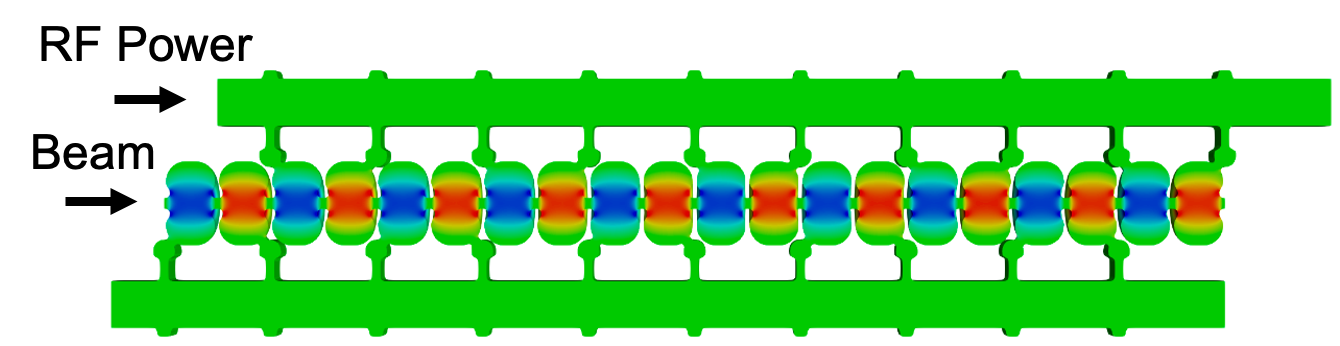 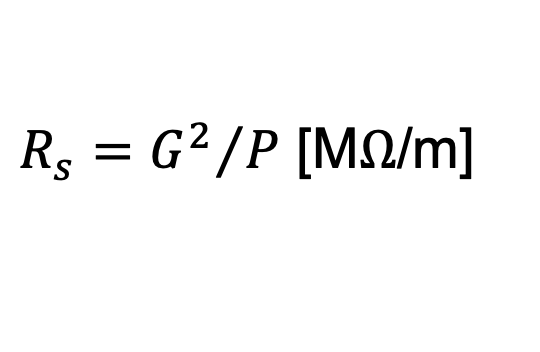 Electric field magnitude produced when RF manifold feeds alternating cells equally
Optimization of cell for efficiency (shunt impedance)
Control peak surface electric and magnetic fields
Key to high gradient operation
7
AccelApp'24
Tantawi, Sami, et al. PRAB 23.9 (2020): 092001.
Cold-Copper High Gradient Testing
8
Split Structure Accelerator Topology Accelerates Beam and Operates at High Gradient at X-band
Forward and Reflected Power
Beam Energy
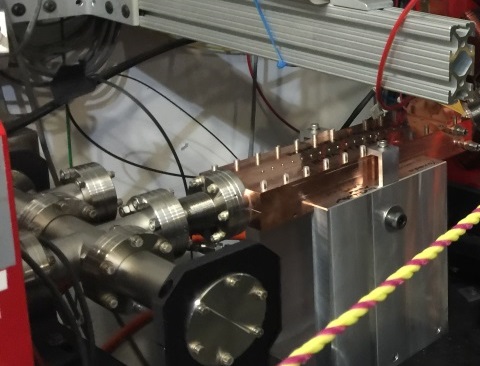 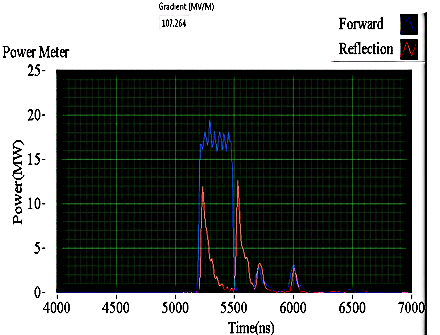 26 cm structure installed at XTA
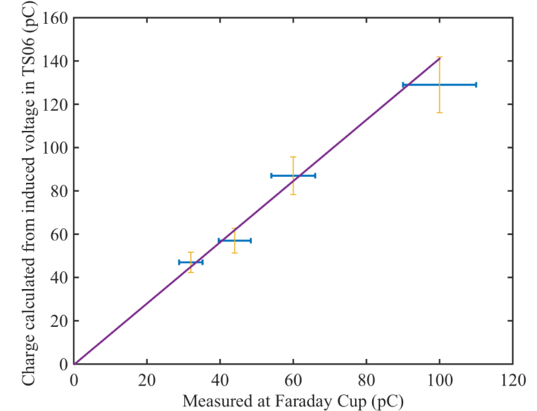 Confirmation of gradient by measuring 24 MeV energy gain
Operating with ~100 MeV/m gradient with 16.5 MW of input power and 300 ns pulse length
Wakefield measurement matches expected RF structures performance
Structure processed to 160 MeV/m
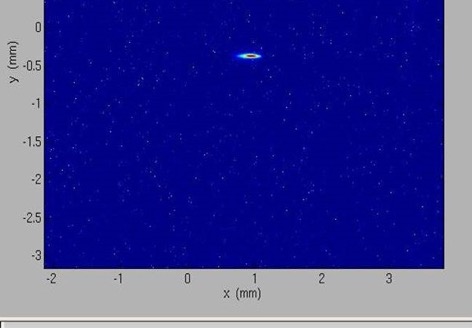 Power in Wakefield
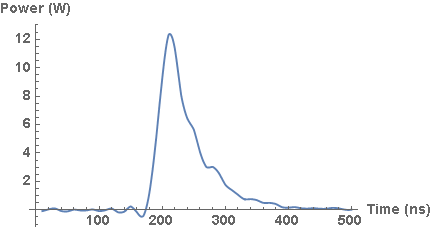 87.5MeV
85.6MeV
89.4MeV
Measured Charge with Faraday Cup and Calculated from Induced Wakefield
9
AccelApp'24
Tantawi, et al. PRAB 23.9 (2020): 092001.
Cryogenic-Copper Accelerating Structures: New Frontier for Beam Brightness, Efficiency and Cost-Capability
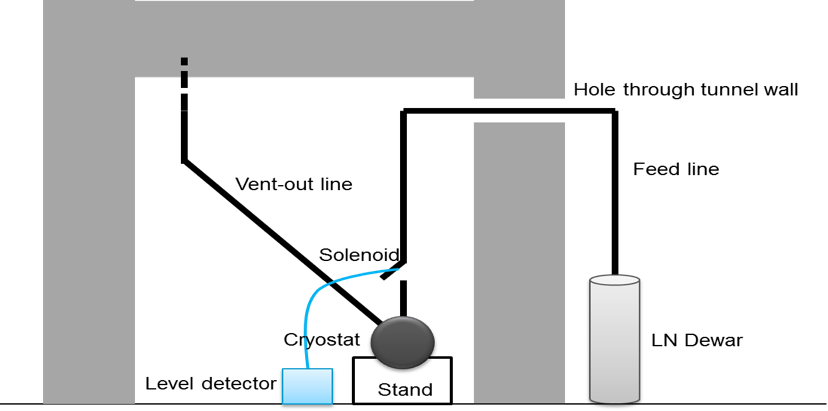 Increased conductivity and hardness enables higher gradients
Dramatic reduction in cost of system including cryogenics at 77K 
2.5X less power establishing gradient allows for heavy beam loading even at high gradient – improving system efficiency
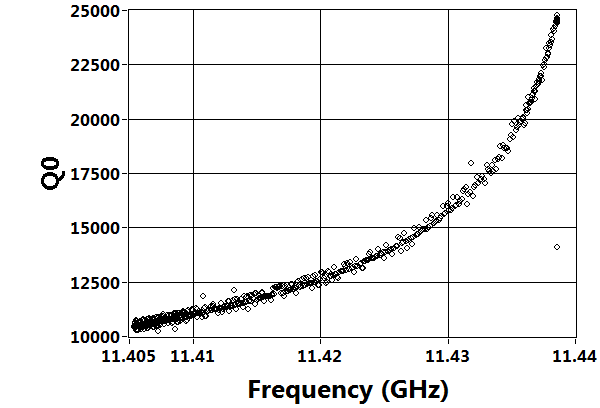 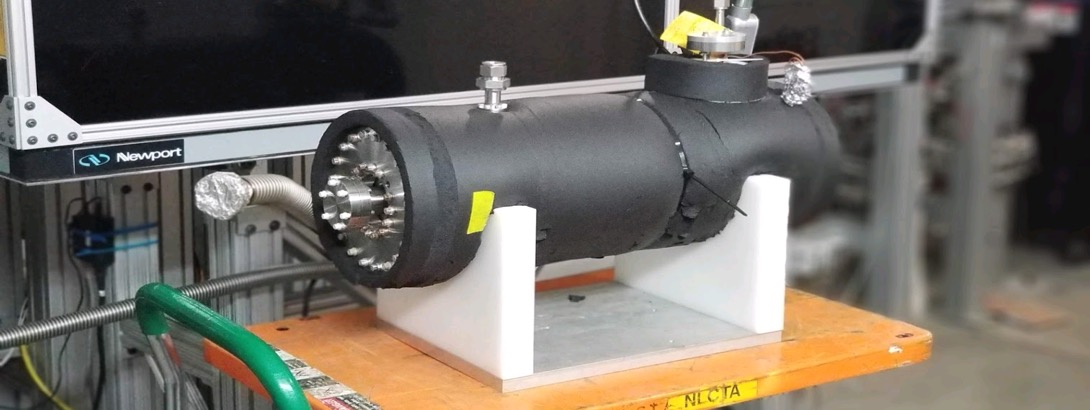 Cryostat w/ Structure
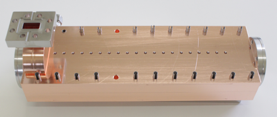 T decrease
10
AccelApp'24
Bane et al., ArXiv 1807.10195 (2018)
Cryogenic X-band Structure in High Power Test to Confirm RF Performance and Measure Breakdown Statistics
Reflected RF Power Matched Molded Cavity Performance
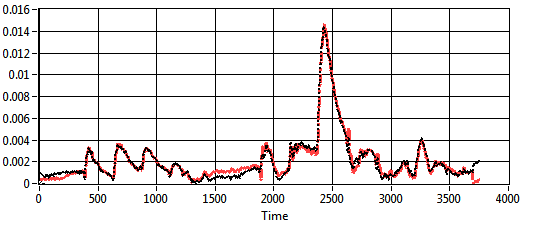 40X Improvement in Breakdown Rate
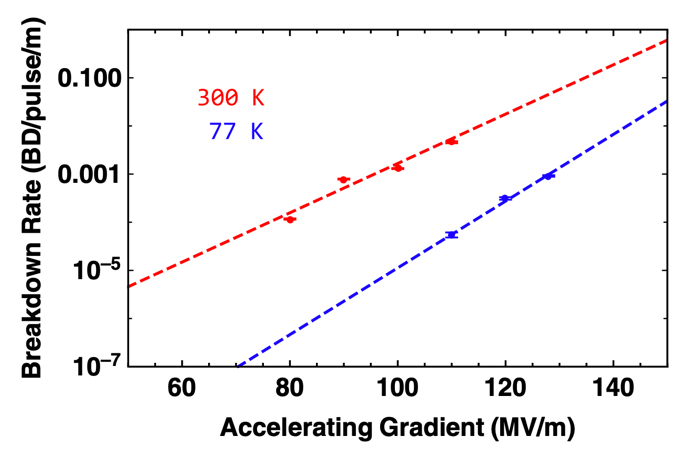 Modeled Structure Gradient Confirmed with Dark Current
120 MV/m
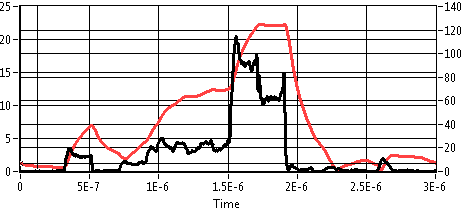 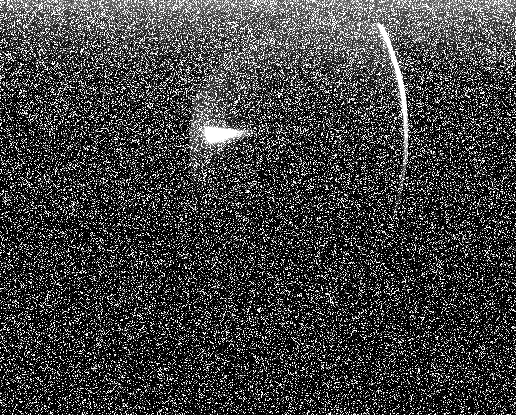 Forward Power (MW)
Gradient (MV/m)
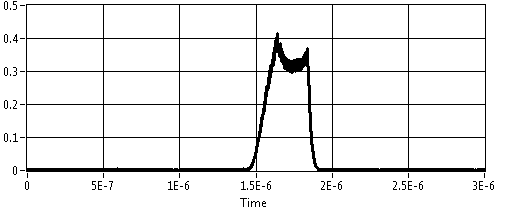 Energy Gain=28MeV
Gradient=107MV/m
Dark current
Arbitrary Units
11
Nasr, et al. PRAB 24.9 (2021): 093201.
AccelApp'24
What’s the Optimal Frequency for High Charge Beams?
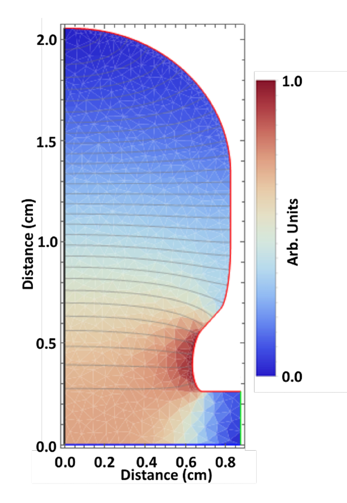 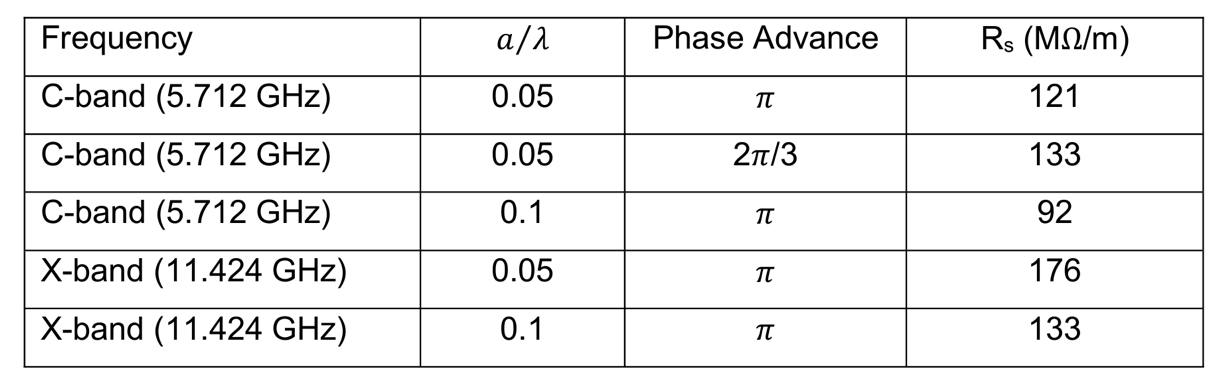 1 nC, 150 micron, 25 deg.
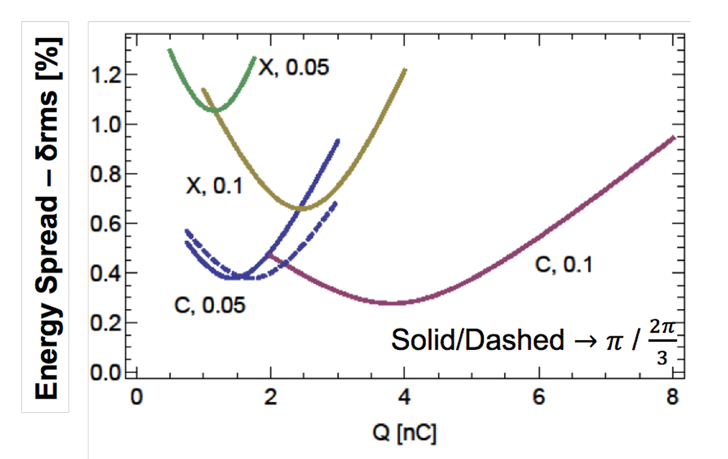 arXiv:1807.10195 (2018)
12
C3 2024
Scaled Design of Low-Beta or Reduced Phase Adv. Struc.
Original design was for low-beta protons – efficient with relativistic electrons and appropriate cell to cell phase advance
RF power coupled to each cell can lead to a local hot spot in H-field
Tailoring coupler profile limits enhancement to 15-20% (vs. 230%)
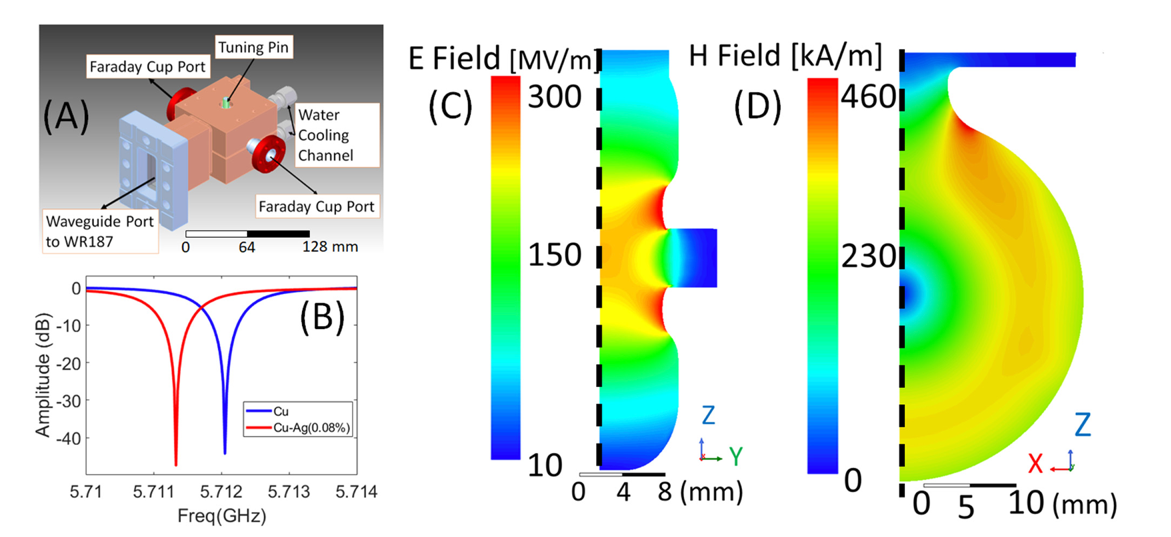 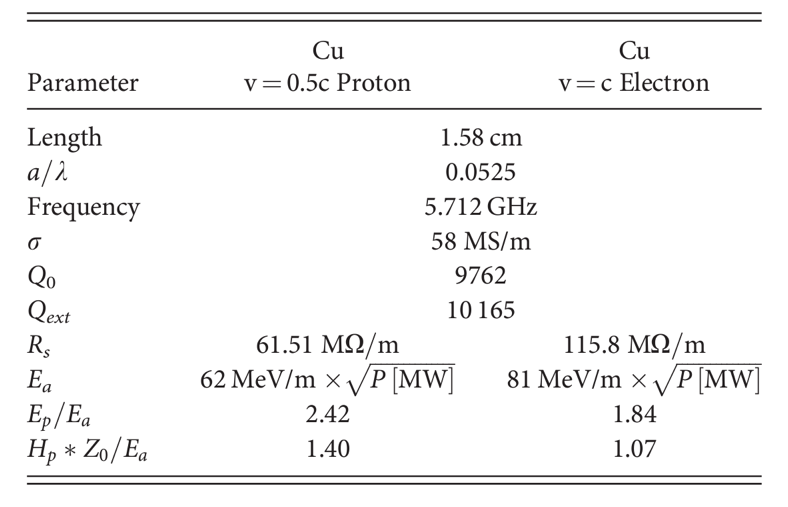 Schneider, Mitchell, et al. "High gradient off-axis coupled C-band Cu and CuAg accelerating structures." Applied Physics Letters 121.25 (2022).
13
AccelApp'24
High Gradient Performance of Cu and CuAg Cavities
Utilized C-band test stand at LANL
Each structure processed for O(100M) pulses
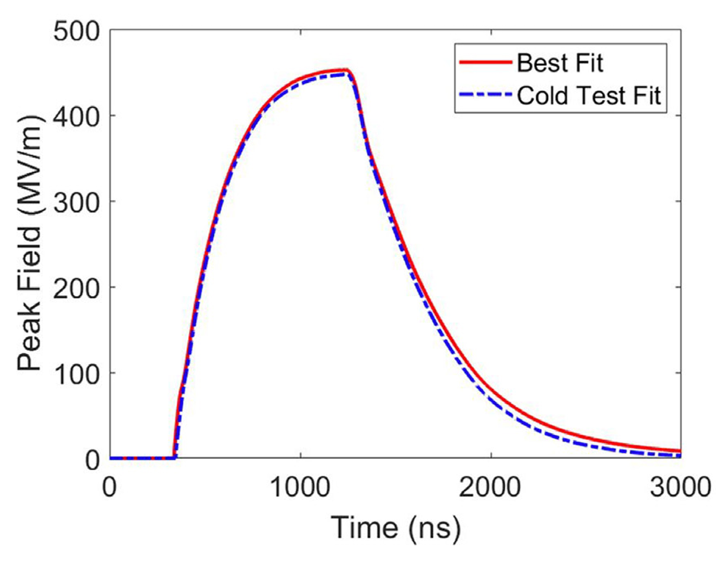 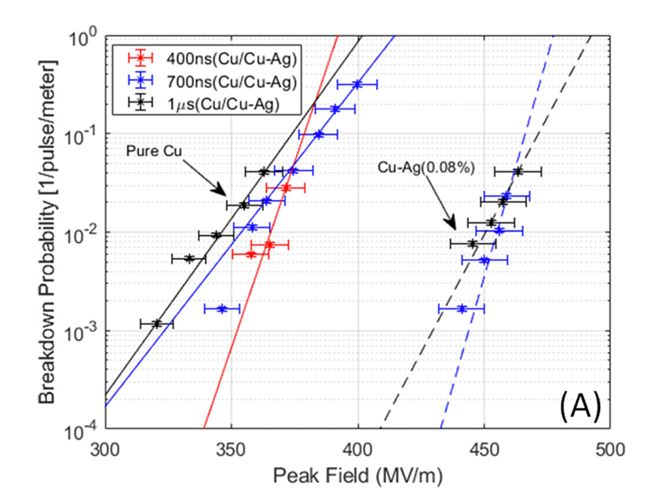 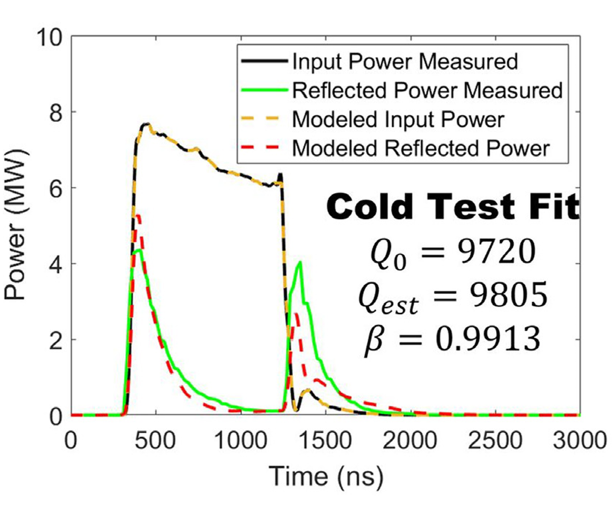 How does this behavior extend to cryogenic temperatures?
14
AccelApp'24
Characterization at 77K
Improvement of 2.5 X for Cu and 2.9X for CuAg(!)
2.9 is consistent of Cu sample measurements at UCLA (may be material batch specific)
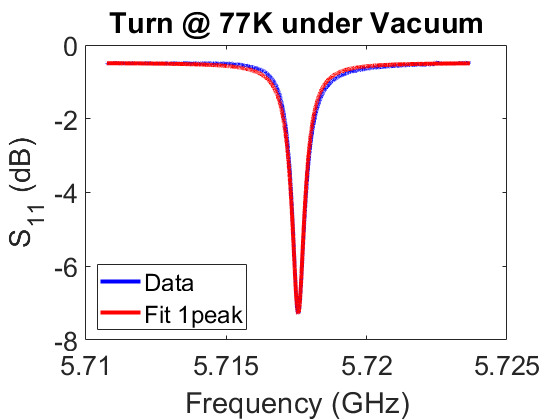 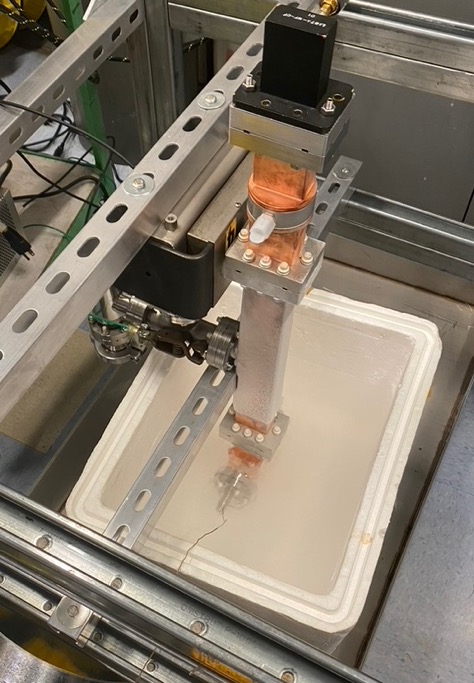 Cu
Preliminary
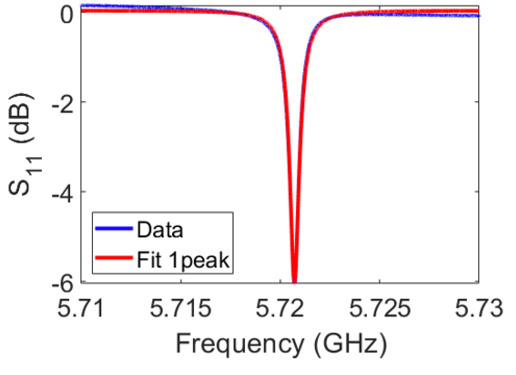 CuAg
15
AccelApp'24
Two Cell Assembly for High Power Test
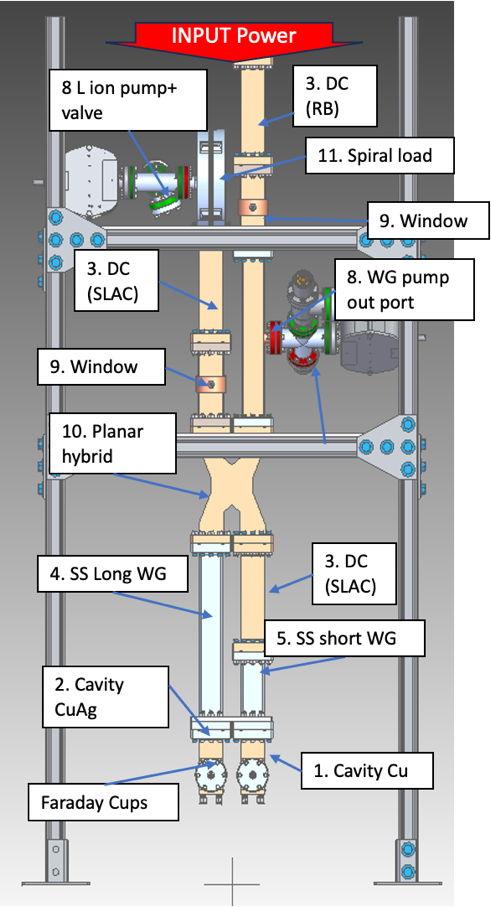 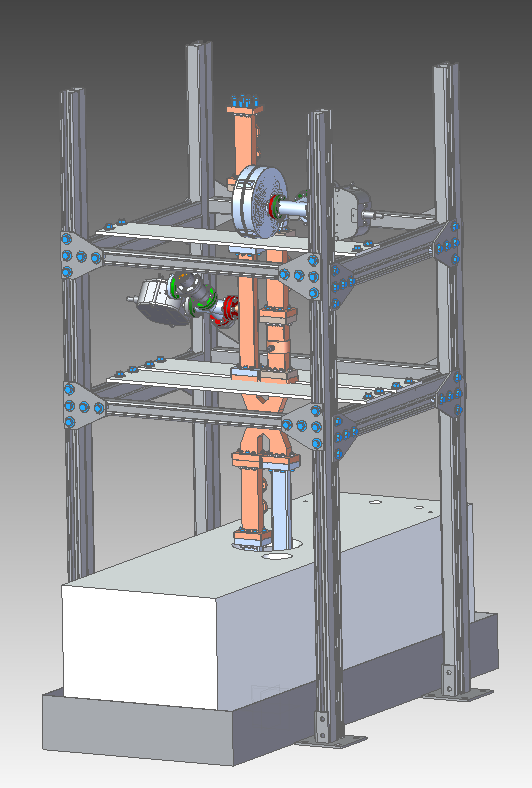 16
AccelApp'24
Two Cell Assembly for High Power Test
SLAC
Radiabeam
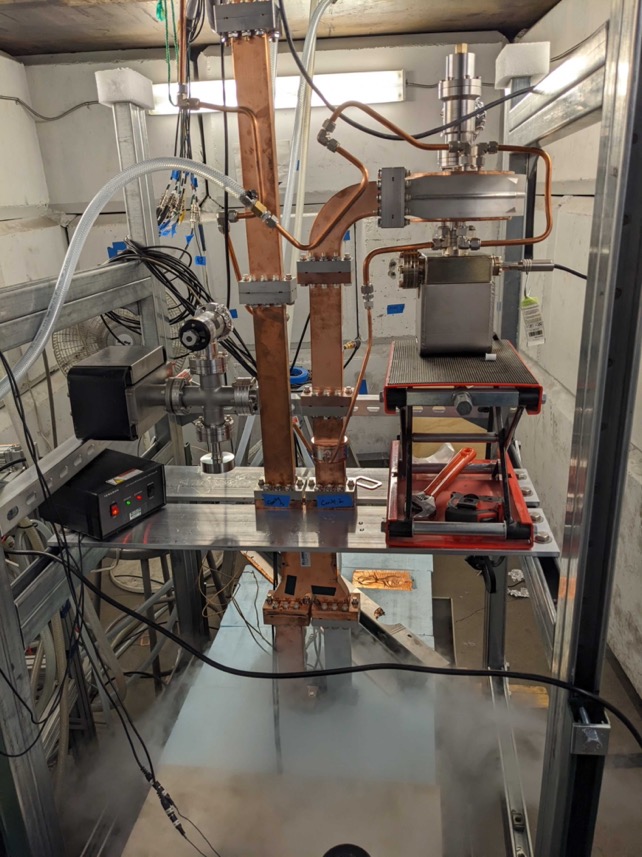 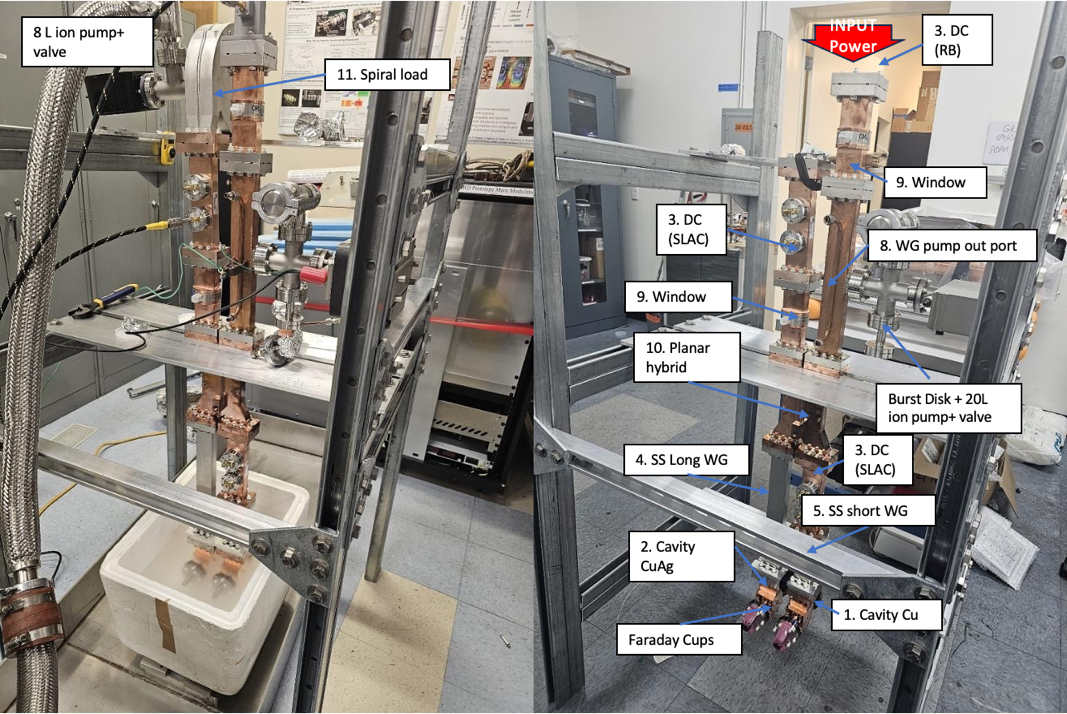 17
AccelApp'24
Typical High Gradient Performance
Measured and modeled response for CuAg Cavity
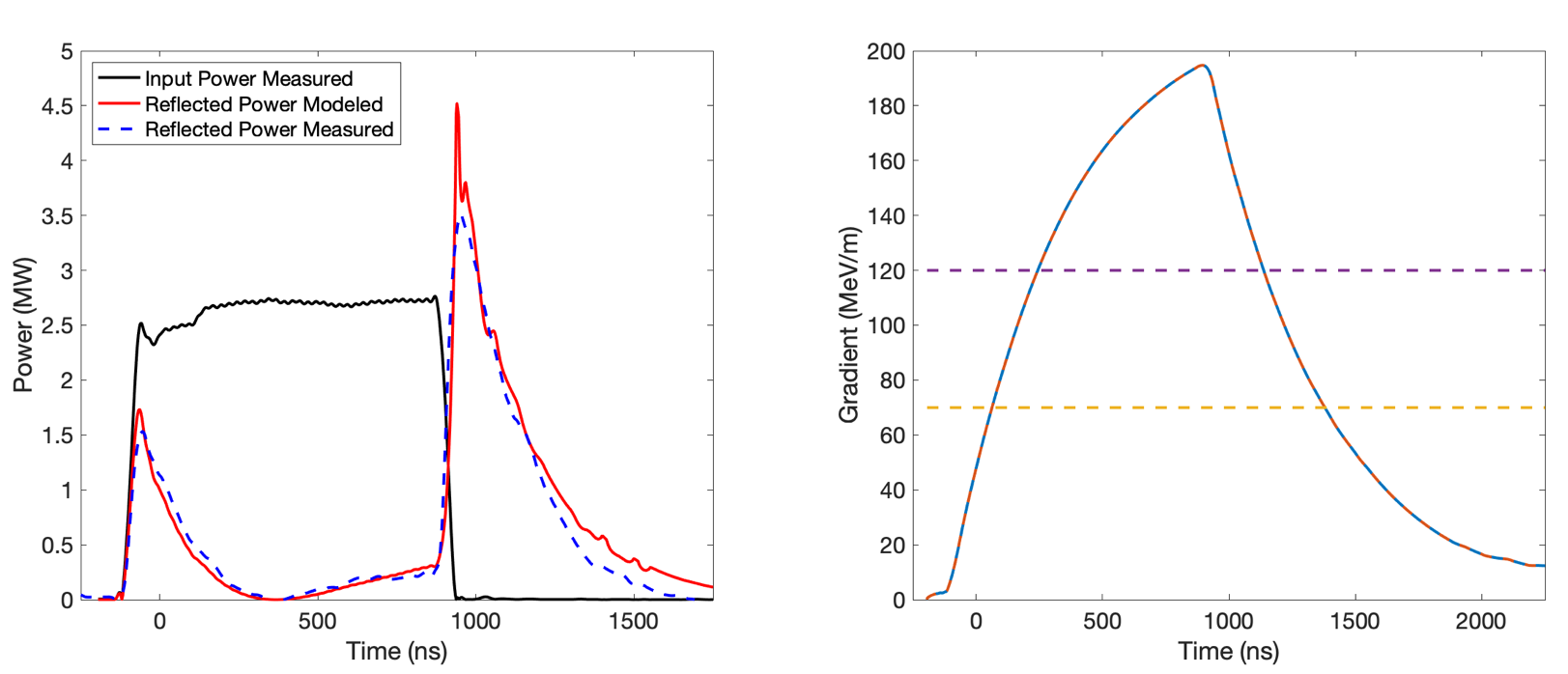 C3 - 550
C3 - 250
18
AccelApp'24
Structure Processing
~20M Pulses (two weeks)
Increased pulse length – 400 ns, 700 ns, 1 microsecond
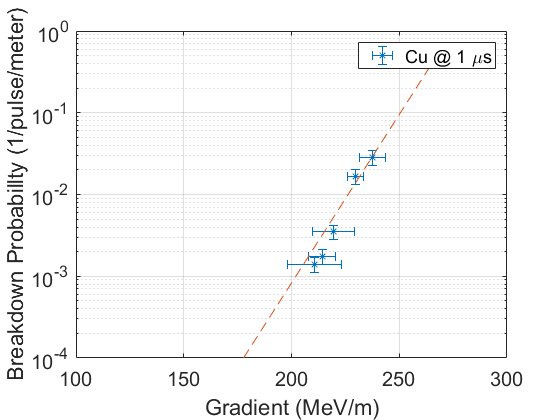 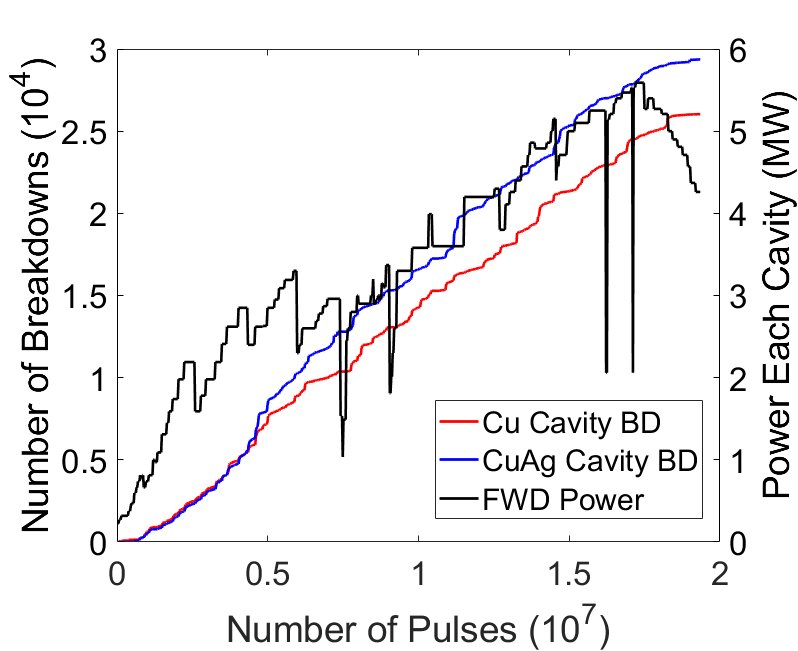 Preliminary
19
C3 2024
A. Diego, M. Schneider, M. Boyce and A. Dhar
40 Cell Pi-Mode Distributed Coupling Structure
Incorporate the two key technical advances: Distributed Coupling and Cryo-Copper RF
Main linac utilizes meter-scale accelerating structures, technology demonstration underway
Implement optimized rf cavity designs to control peak surface fields
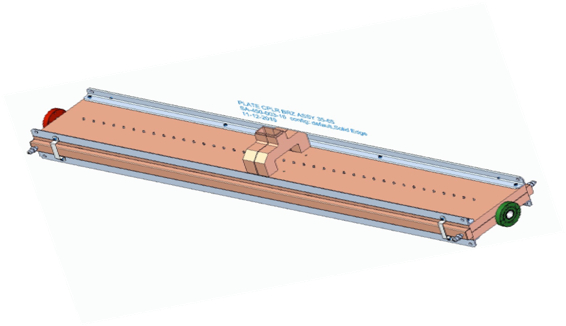 Scaling fabrication techniques in length and including controlled gap
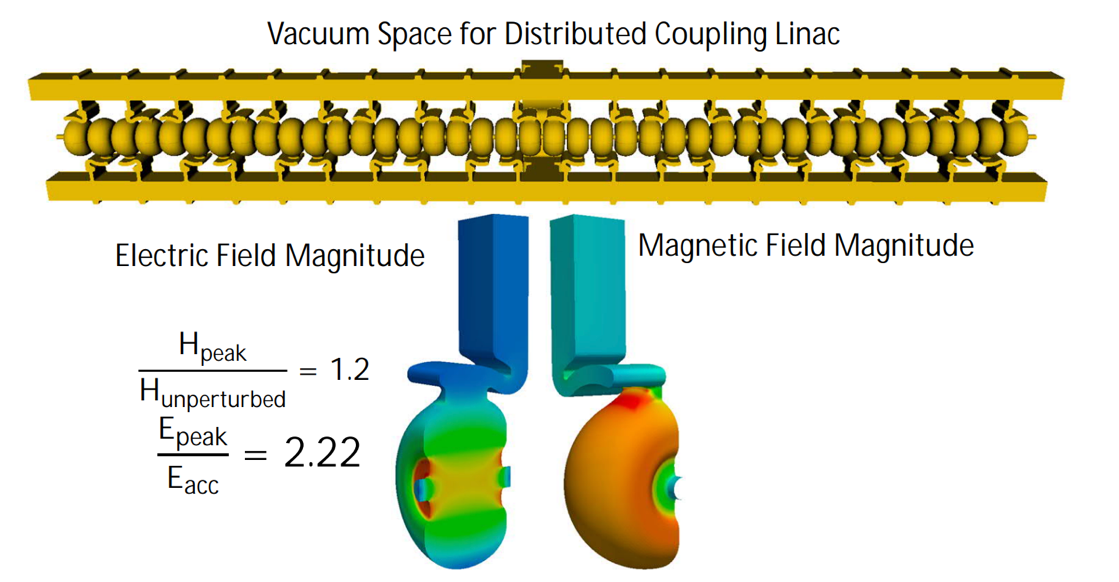 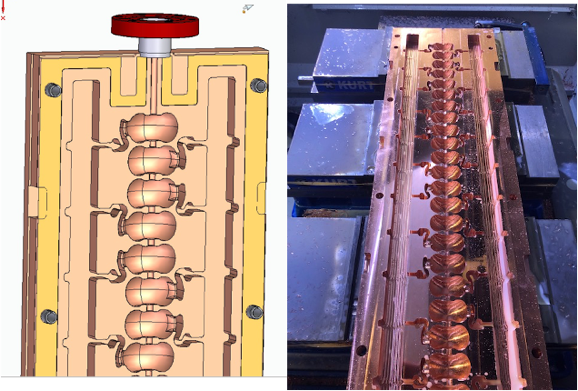 20
AccelApp'24
High Power Test of Meter-Scale Distributed Coupling Structure
Tested at Radiabeam
Up to 15 MW, 1 microsecond delivered to structure, no measurable breakdowns after reaching max power
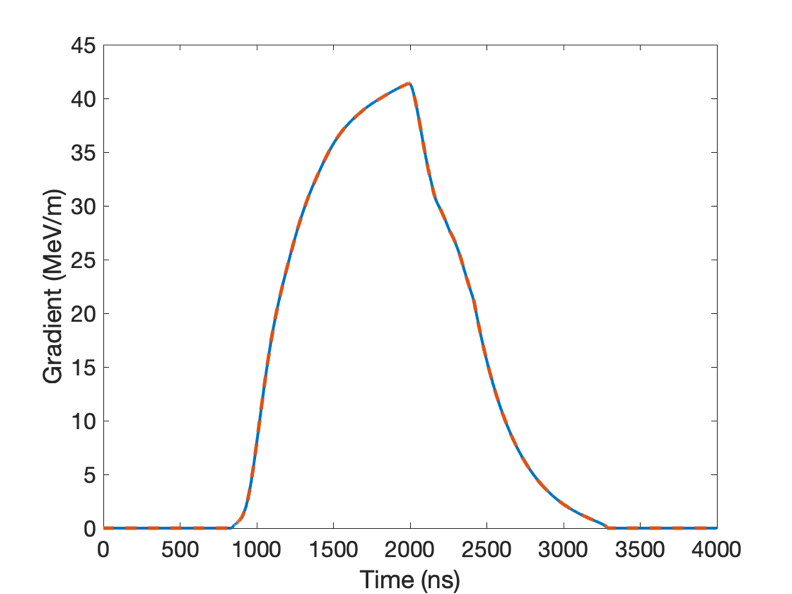 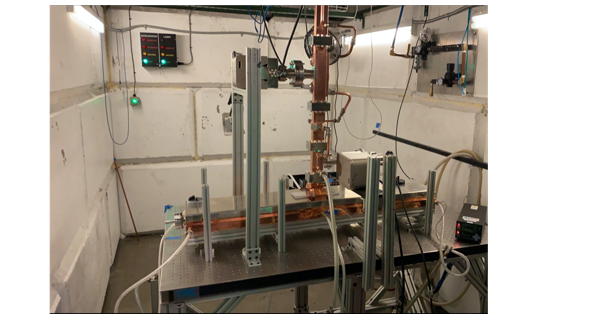 Structure Destroyed in Tuning Attempt for Cryogenic Operation
Structure for Cryogenic Operation in Production
21
AccelApp'24
Outlook
22
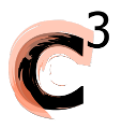 C3   Cool Copper Collider
C3 Prototype One Meter Structure
C3 is based on a new rf technology
Dramatically improving efficiency and breakdown rate
Distributed power to each cavity from a common RF manifold
Operation at cryogenic temperatures (LN2 ~80-K)
Robust operations at high gradient: 120 MeV/m
Scalable to multi-TeV operation
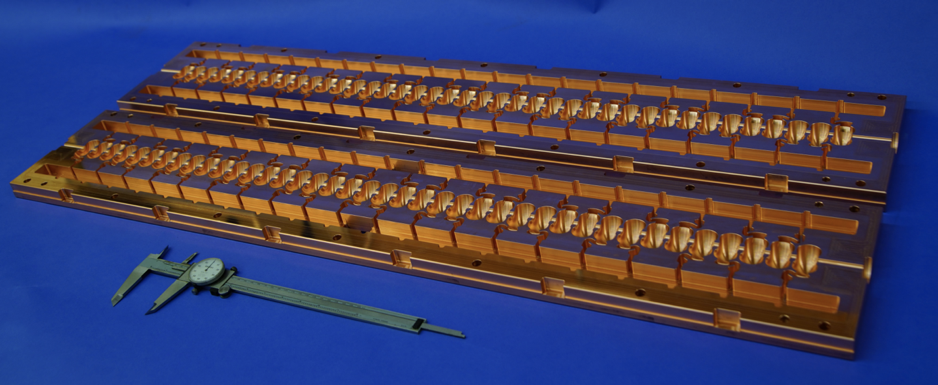 Cryogenic Operation at X-band
High Gradient Operation at 150 MV/m
High power Test at Radiabeam
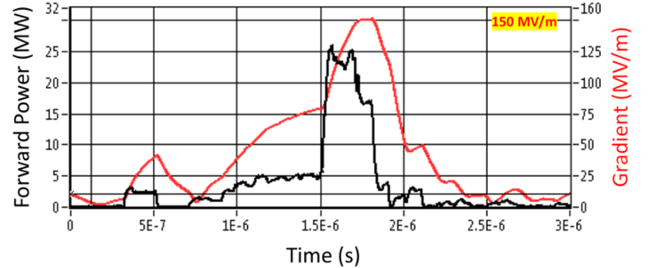 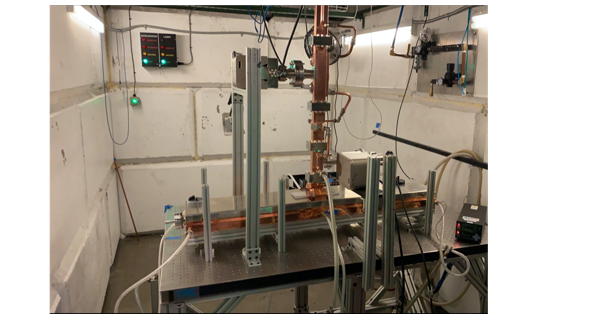 23
Snowmass
Nasr, et al., PRAB 24.9 (2021): 093201.
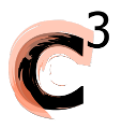 Accelerator Complex
C3 Main Linac Cryomodule
9 m (600 MeV/ 1 GeV)
8 km footprint for 250/550 GeV CoM ⟹ 70/120 MeV/m
Large portions of accelerator complex compatible between LC technologies 
Beam delivery / IP modified from ILC (1.5 km for 550 GeV CoM), compatible w/ ILC-like detector
Damping rings and injectors to be optimized with CLIC as baseline
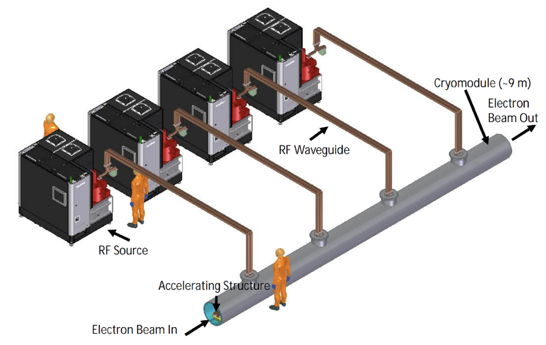 C3 Parameters
C3 - 8 km Footprint for 250/550 GeV (to scale)
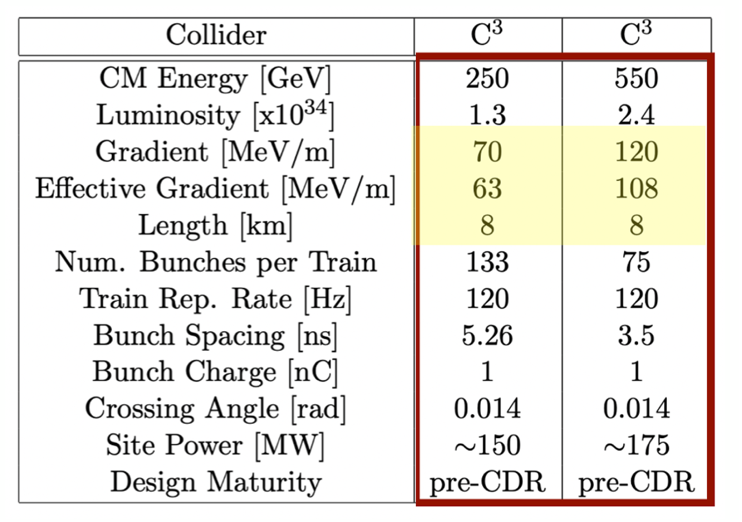 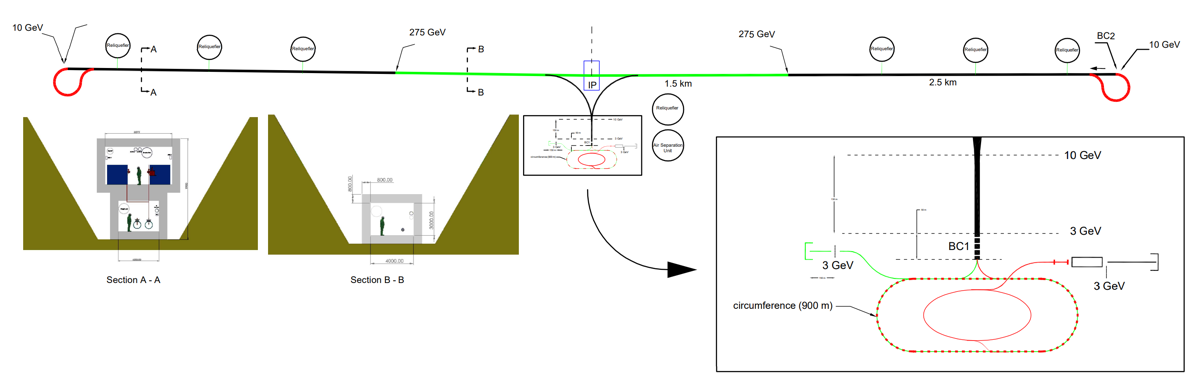 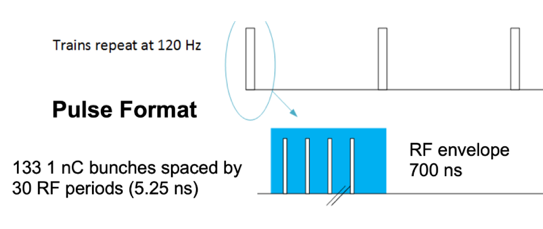 24
Snowmass
The Complete C3 Demonstrator
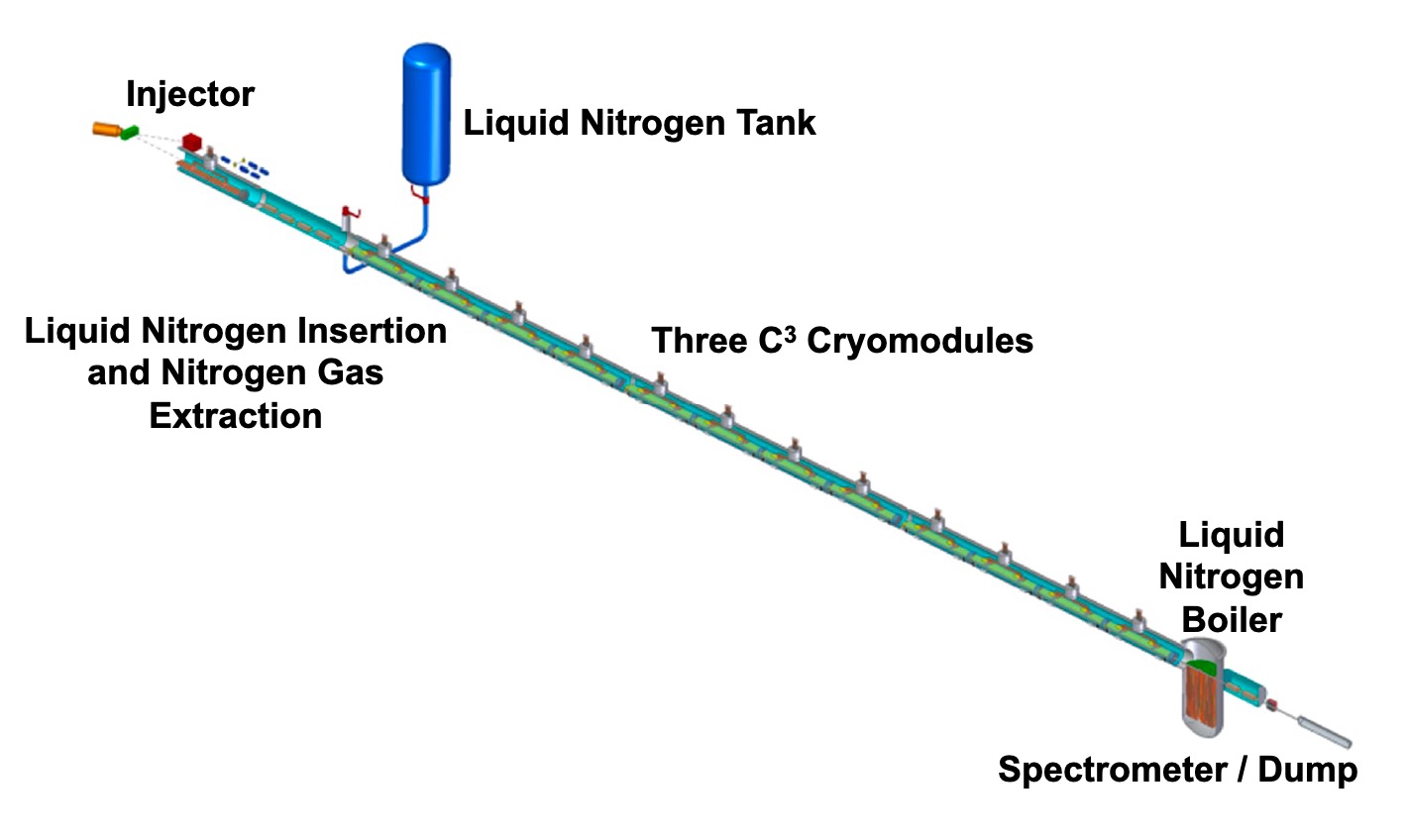 Demonstrate fully engineered cryomodule
~50 m scale facility
3 GeV energy reach
Answer technical questions needed for CDR
25
AccelApp'24
Power Consumption and Sustainability
Compact footprint <8 km for both underground and surface sites
Underground – less constraints on energy upgrade
Surface – lower cost and faster to first physics
Sustainability - construction + operations CO2 emissions per % sensitivity on couplings
Polarization and high energy to improve sensitivity
Construction CO2 emissions → minimize excavation and concrete 
Operations  → limit power, decarbonization of the grid and dedicated renewable sources
250 GeV CoM - Luminosity - 1.3x1034
Surface-Site Mockup
Precision-Weighted Carbon Footprint
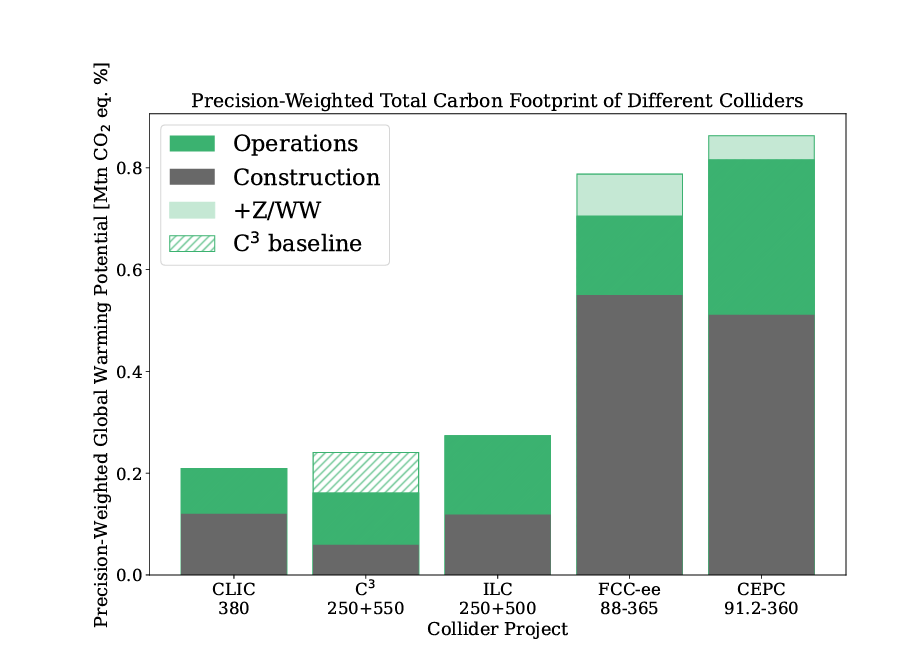 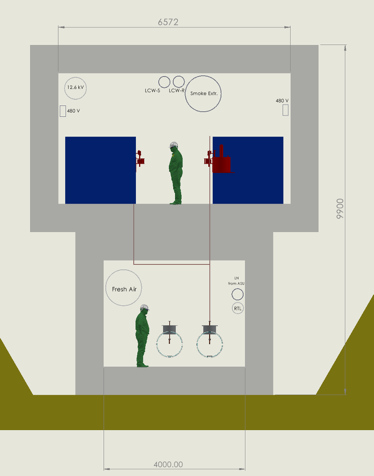 26
Accepted PRX Energy, https://arxiv.org/abs/2307.04084
[Speaker Notes: Sustainability lcws talk and paper]
Synergies with Future Colliders
RF Accelerator Technology Essential for All Near-Term Collider Concepts
C3 Demo is positioned to contribute synergistically or directly to all near-term collider concepts
CLIC - components, damping, fabrication techniques
ILC - options for electron driven positron source based C3 technology
Muon Collider - high gradient cryogenic copper cavities in cooling channel, alternative linac for acceleration after cooling
AAC - C3 Demo utilized for staging, C3 facility multi-TeV energy upgrade reutilizing tunnel, 𝛾𝛾 colliders
FCC-ee - common electron and positron injector linac  from 6 to 20 GeV
reduce length 3.5X OR reduce rf power 3.5X
90% seeds < 8 um-rad with lattice errors
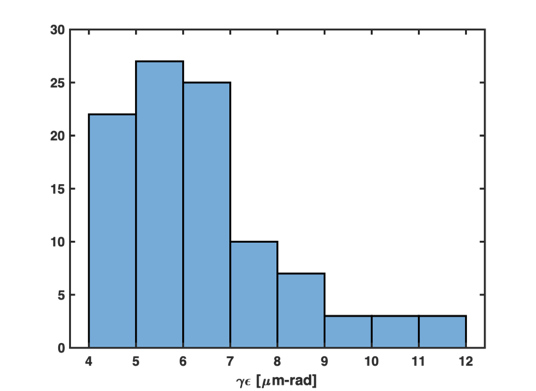 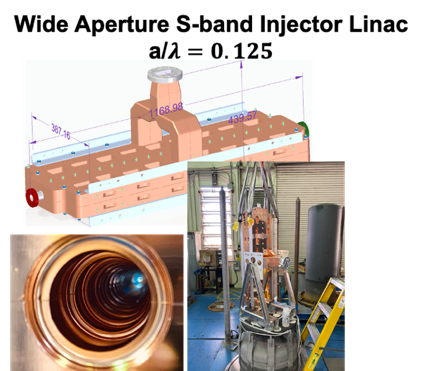 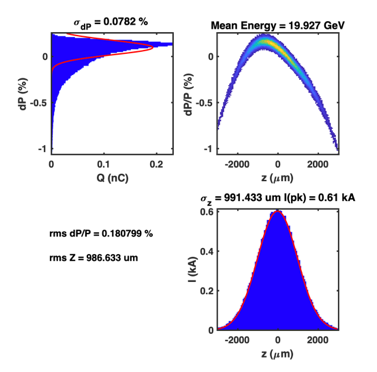 Planned test at Argonne
Tracking with Lucretia includes longitudinal and transverse wakes, chromatic effects etc
Error study is 100 seeds, 100 μm element offsets, 300 μrad element rolls (rms)
No corrections applied
Vibrant International Community for Future Colliders is Essential
27
AccelApp'24
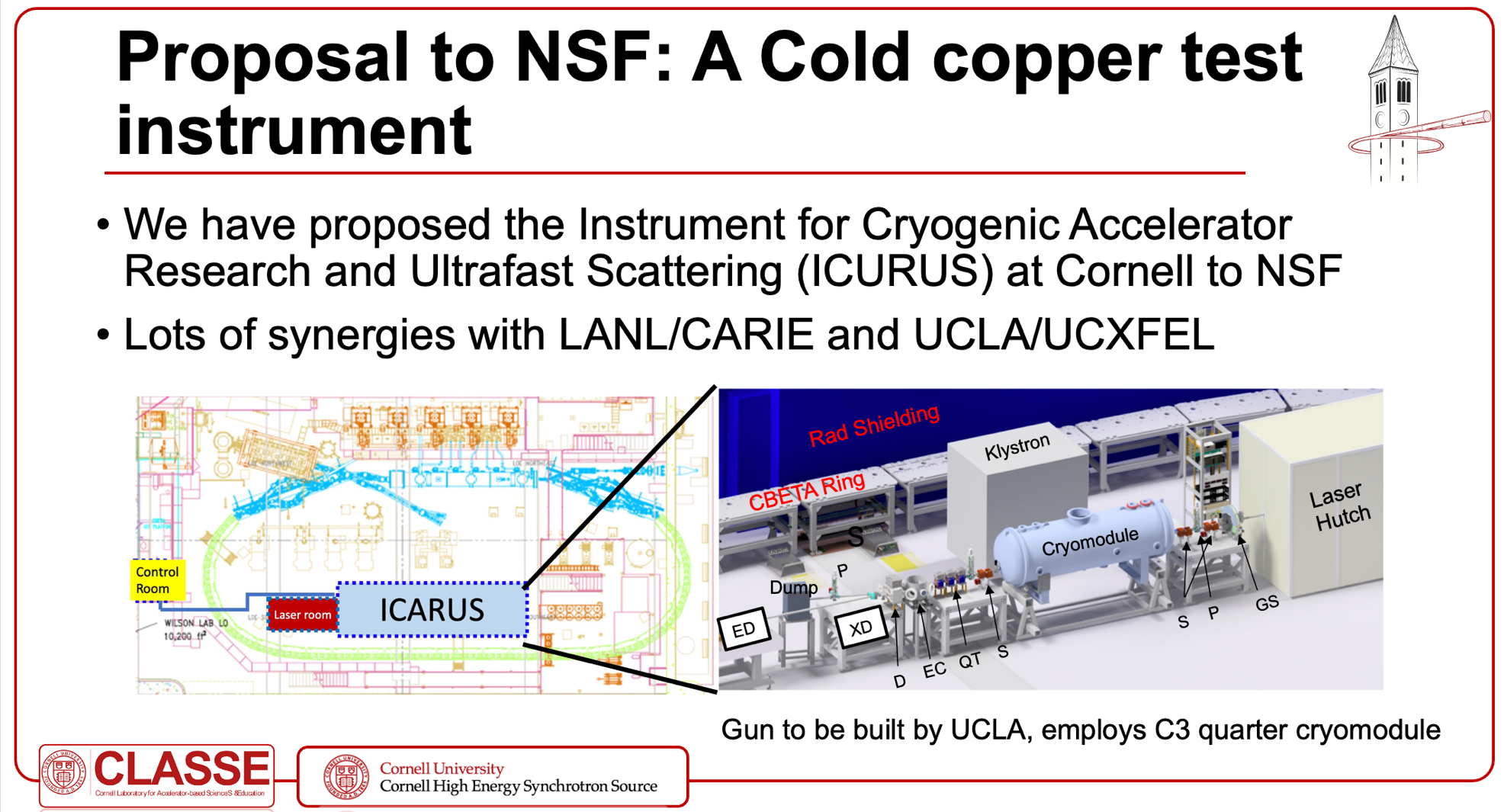 Cornell
28
AccelApp'24
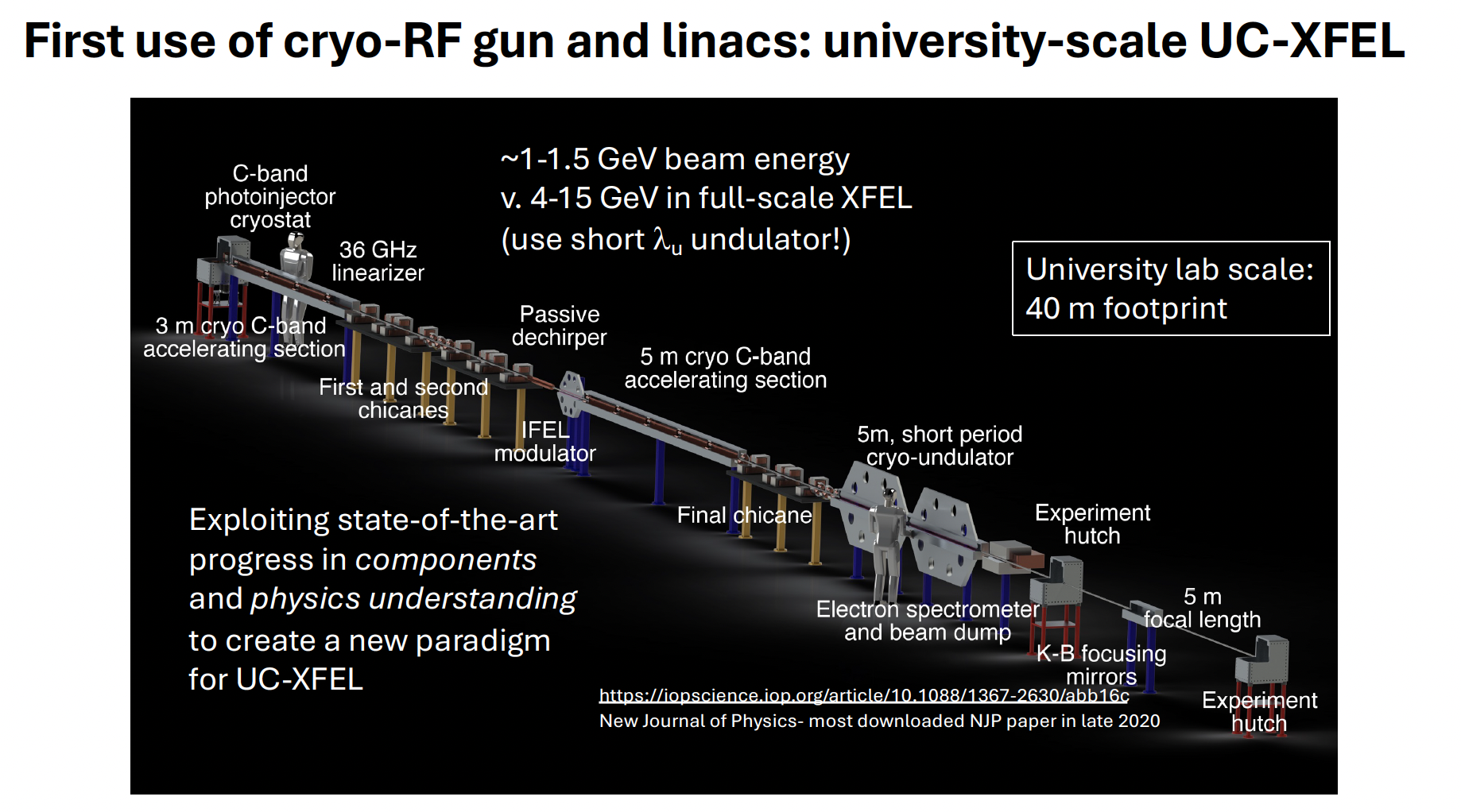 UCLA
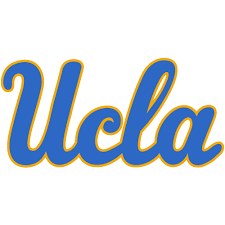 29
Rosenzweig et al., https://www.mdpi.com/2410-390X/8/1/19
AccelApp'24
Conclusions
Wide-Aperture Reduced Phase Adv.
Cold-copper’s achievable gradient, breakdown rate and pulse length at C-band have transformative potential 
How do we incorporate damping?
How improve manufacturing of structures?
How do meter scale structures perform?
What is the optimal aperture and phase advance?
How do we support and align structures in cryogenic environment?
Damped Cavities
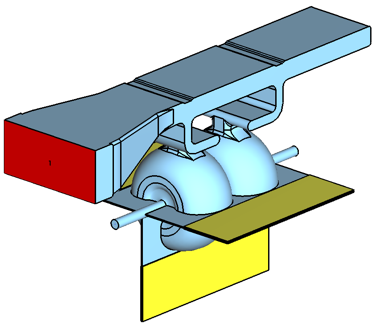 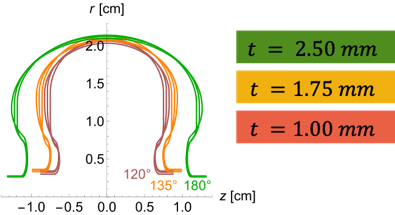 M. Shumail
H. Xu + LANL
Cryogenic Pi-Mode
S-Band 
Large Aperture
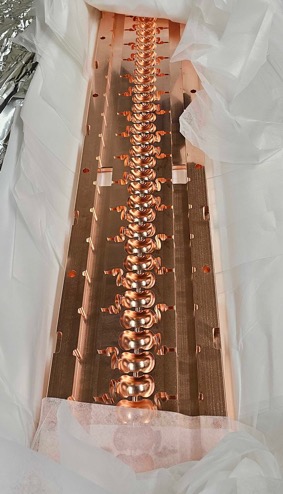 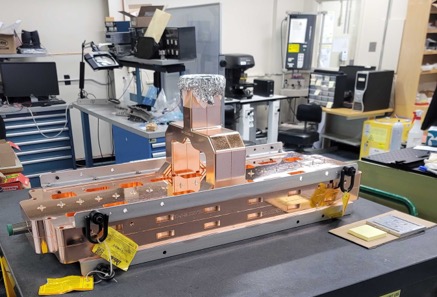 A. Dhar
30
AccelApp'24
Questions?
31
Optimized RF Feed for Distributed Coupling Structure
RF power coupled to each cell can lead to a local hot spot in H-field
Tailoring coupler profile limits enhancement to 15-20% (vs. 230%)
Built and tested on an S-band structure
Lu, et al., Review of Scientific Instruments 92.2 (2021).
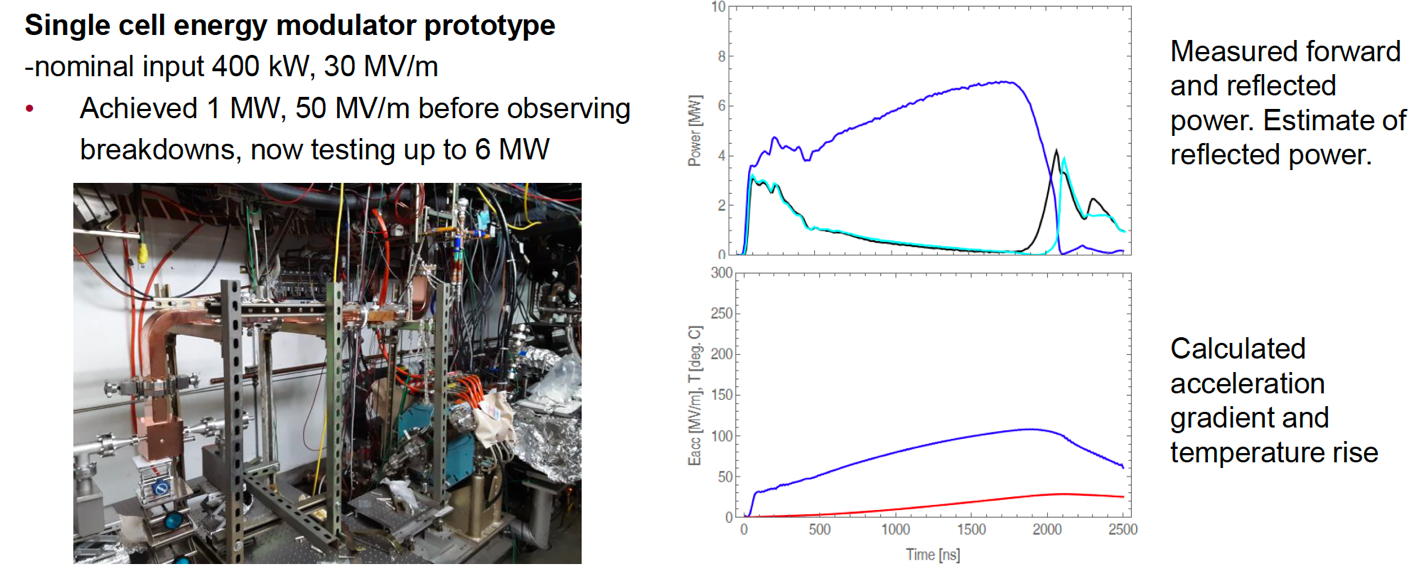 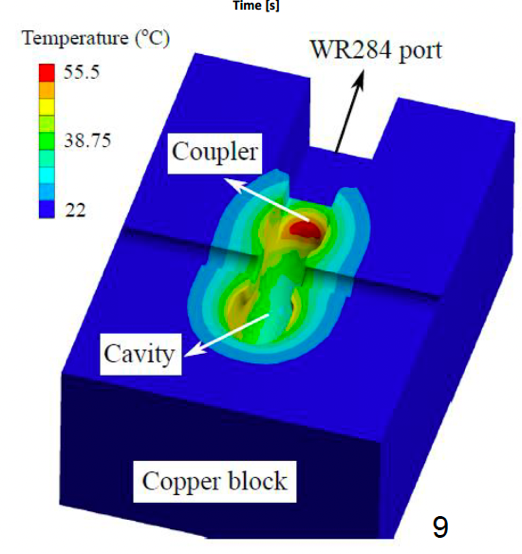 32
C3 2024
Ongoing Technological Development
Modern Manufacturing
Prototype One Meter Structure
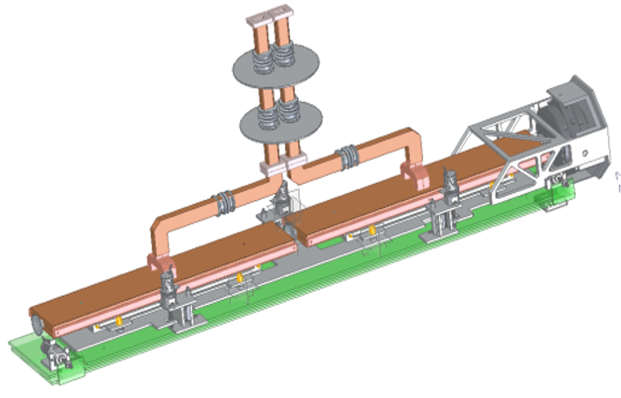 Preliminary Alignment and Positioning
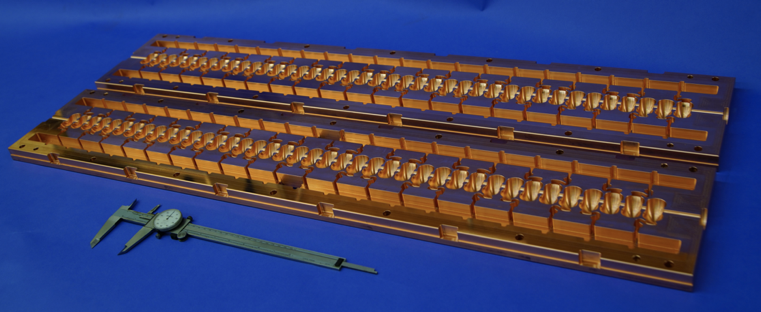 High Accelerating Gradients
Cryogenic Operation
Integrated Damping with NiChrome Coating
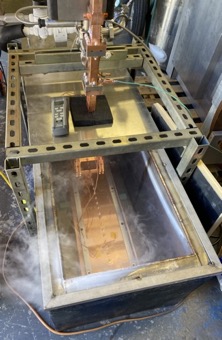 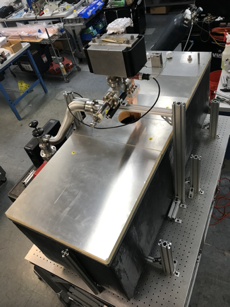 C3 Main Linac Cryomodule
9 m (600 MeV/ 1 GeV)
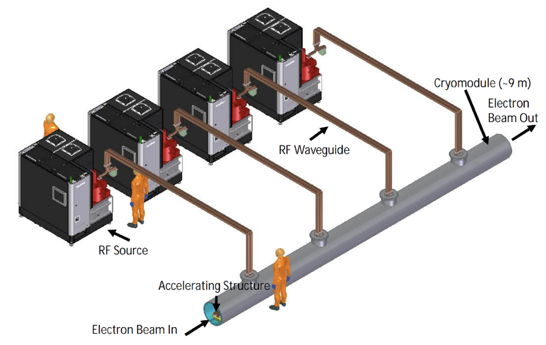 33
C3 2024
Implementation of Slot Damping
Kick Factor * Q
Need to extend to 40 GHz / Optimize coupling / Modes below 104 V/pC/mm/m
NiCr coated damping slots in development
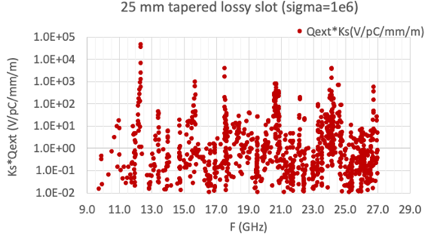 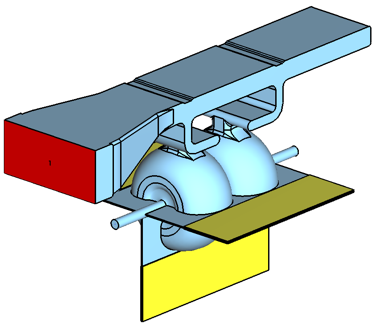 Kick Factor
Vacuum Space Model
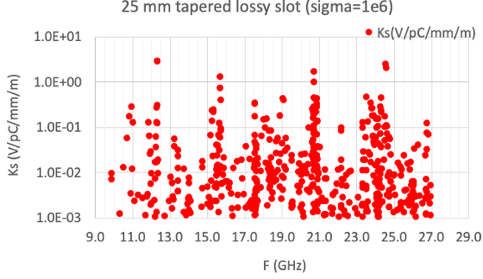 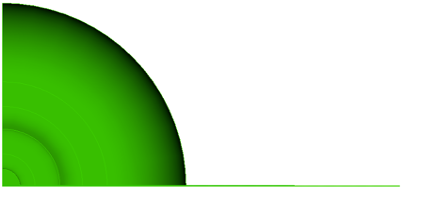 Two Cell Prototype
Tapered Slot
H. Xu, NCRF W 17th May 13:30
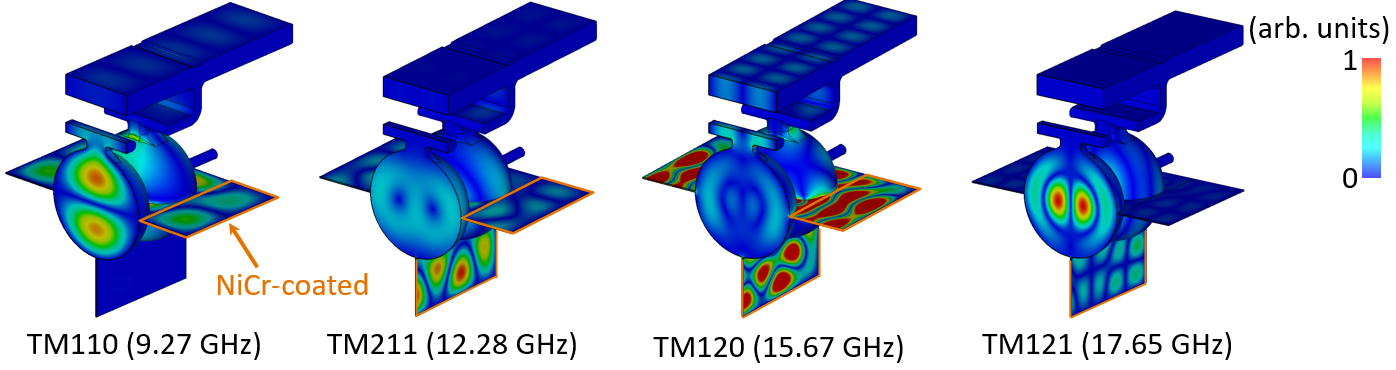 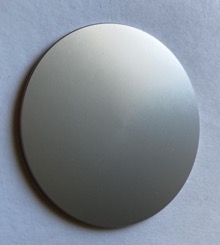 NiCr Tested at 80K
34
ILC Update
Additively Manufactured Spiral Load
Tested at Radiabeam
3D printed in stainless steel (inspired by CERN)
First version is only air cooled
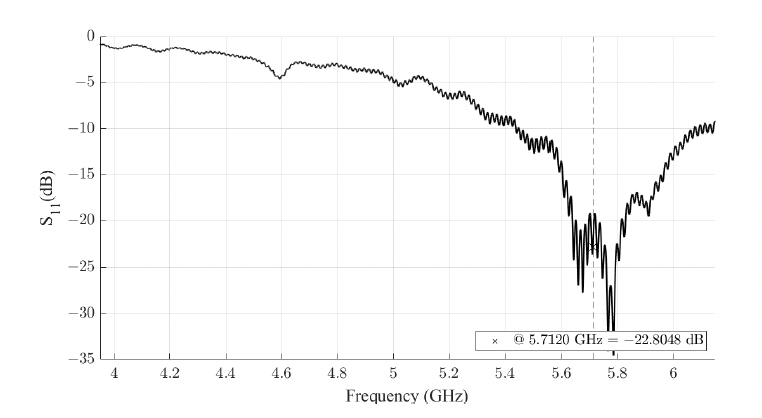 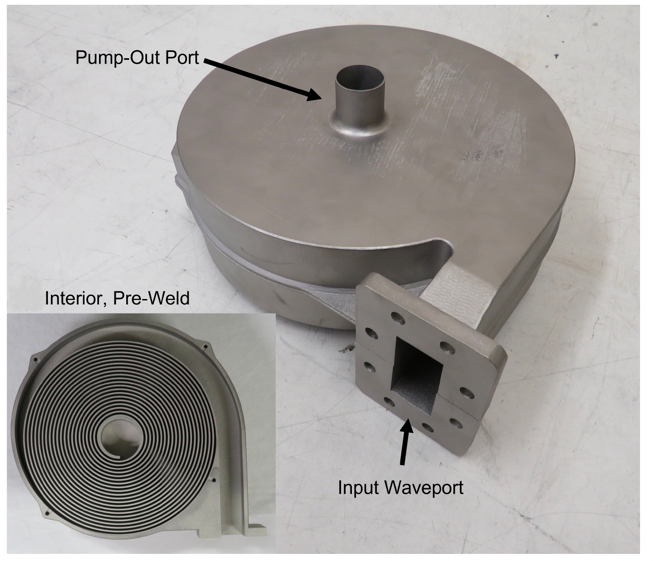 Tested to 8 MW, 20Hz, 700ns
Water Cooled Design for V2 (now in use)
35
AccelApp'24
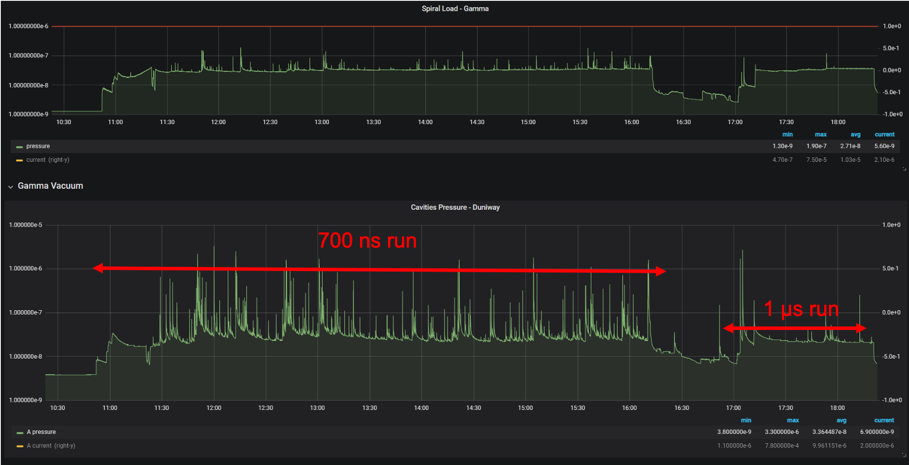 Structure Processing
~10M Pulses to Date
Operating with human supervision
Max Power End  of Day
Cavities:  Max 3.37 MW into Cu Cavity
Pulse Width: 700 ns
Rep Rate: 80 Hz
Freq: 5714.3 MHz
Preliminary
36
AccelApp'24
What’s Next for the Energy Frontier?
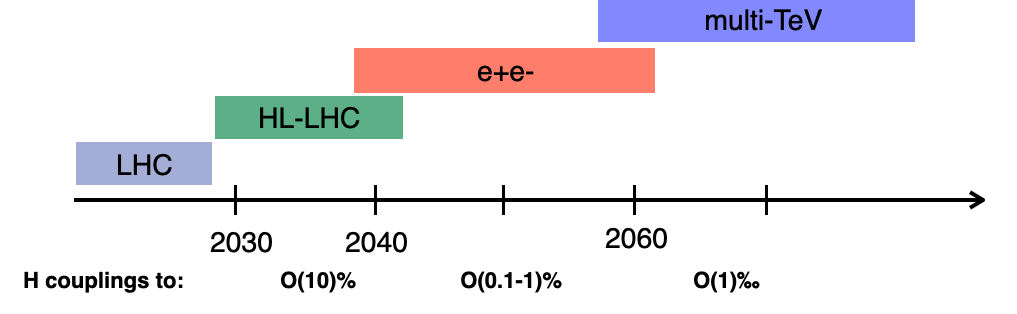 Physics goals beyond HL-LHC:

1. Establish Yukawa couplings to light flavor ⟹ precision & lumi
2. Search for invisible/exotic decays and new Higgs ⟹ precision & lumi
3. Establish self-coupling ⟹ > 500 GeV e+e- operations
The Energy Frontier 2021 Snowmass Report
37
AccelApp'24
Linear vs. Circular
Linear e+e- colliders: ILC, C3, CLIC
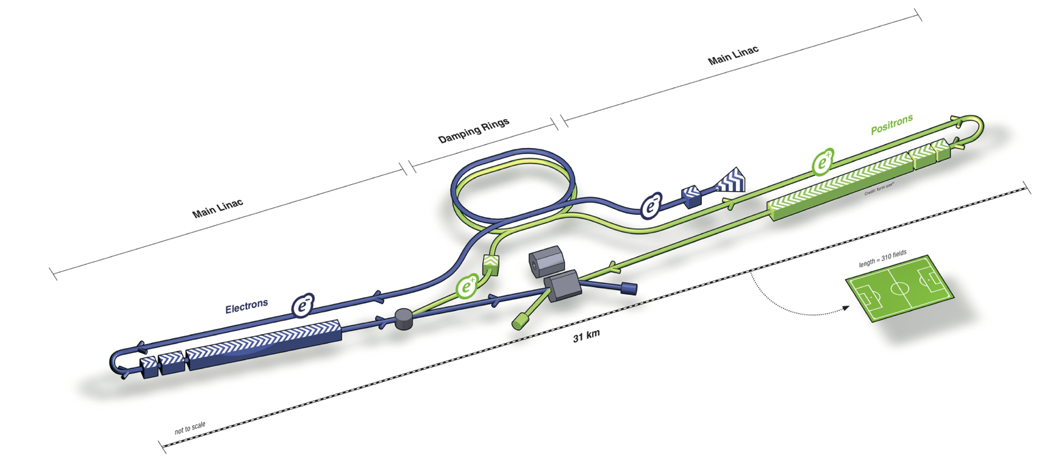 Reach higher energies (~TeV), and can use polarized beams
Relatively low radiation
Collisions in bunch trains
Circular e+e- colliders: FCC-ee, CEPC
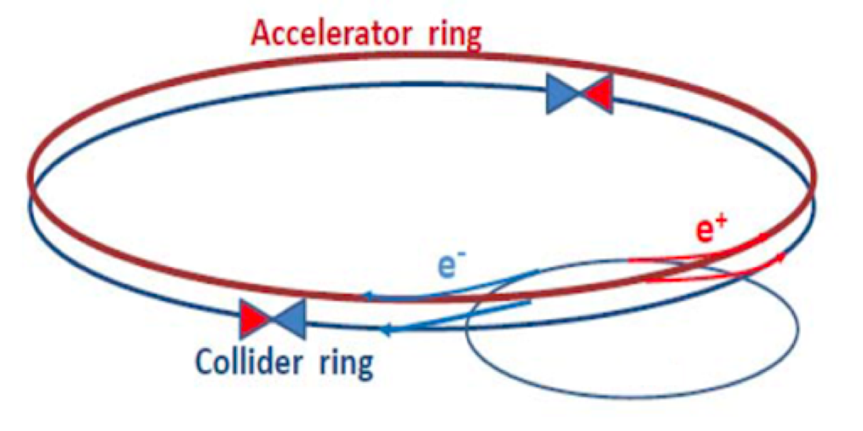 Highest luminosity collider at Z/WW/ZH
limited by synchrotron radiation above 350 – 400 GeV 
Beam continues to circulate after collision
38
AccelApp'24
Alignment and Vibrations
Two-Phase Fluid Simulations
System level optimization essential for achieving performance
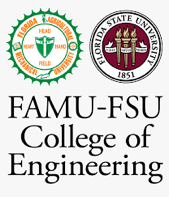 RF Structure Optimization
Vibration Measurements and Analysis
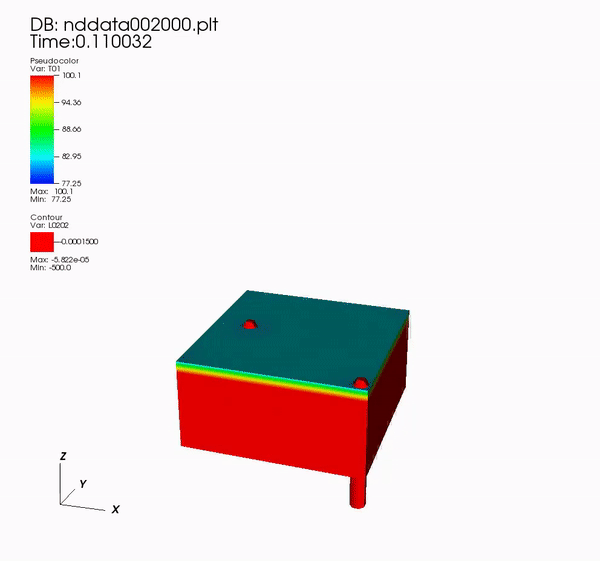 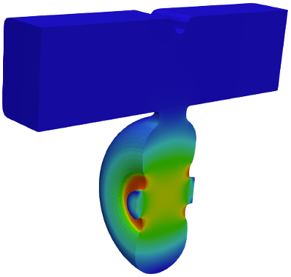 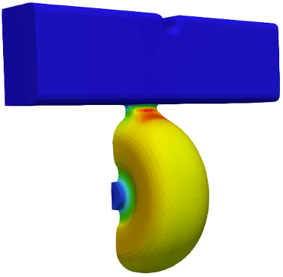 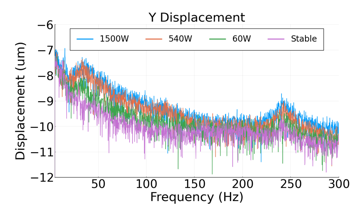 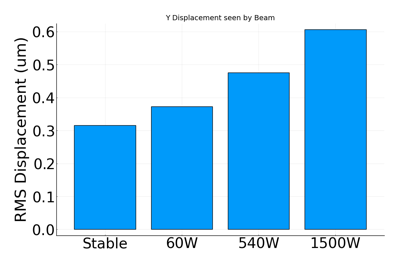 3.55 mm iris radius
2.0=Emax/Eacc
 1.23=Hcoup/Hwall
K. Shoele
Precision Short and Long Range Alignment
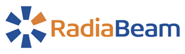 Electric Field
Magnetic Field
Z. George, V. Borzenets, A. Dhar, D. Palmer
H. Van Der Graaf
M. Shumail, Z. Li
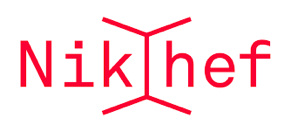 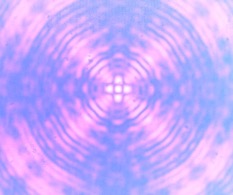 Main Linac Beam Dynamics
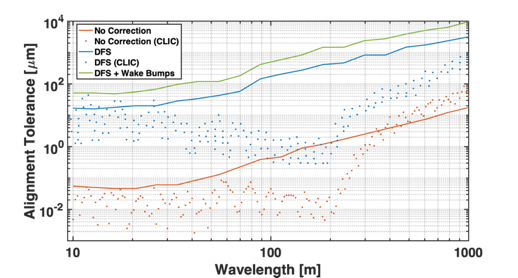 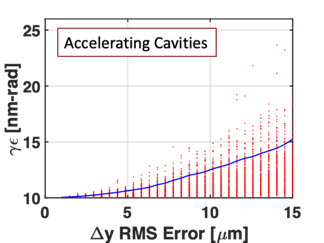 100 nm resolution
Approved effort to test cold
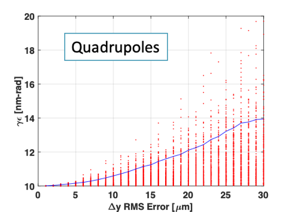 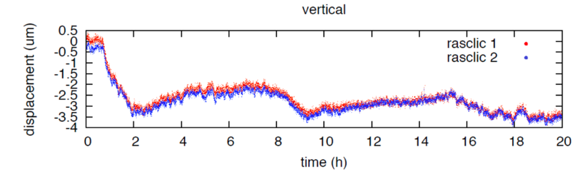 White (C3), Schulte (CLIC)
https://arxiv.org/pdf/2307.07981.pdf
39
AccelApp'24
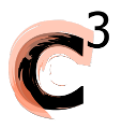 Table of Parameters
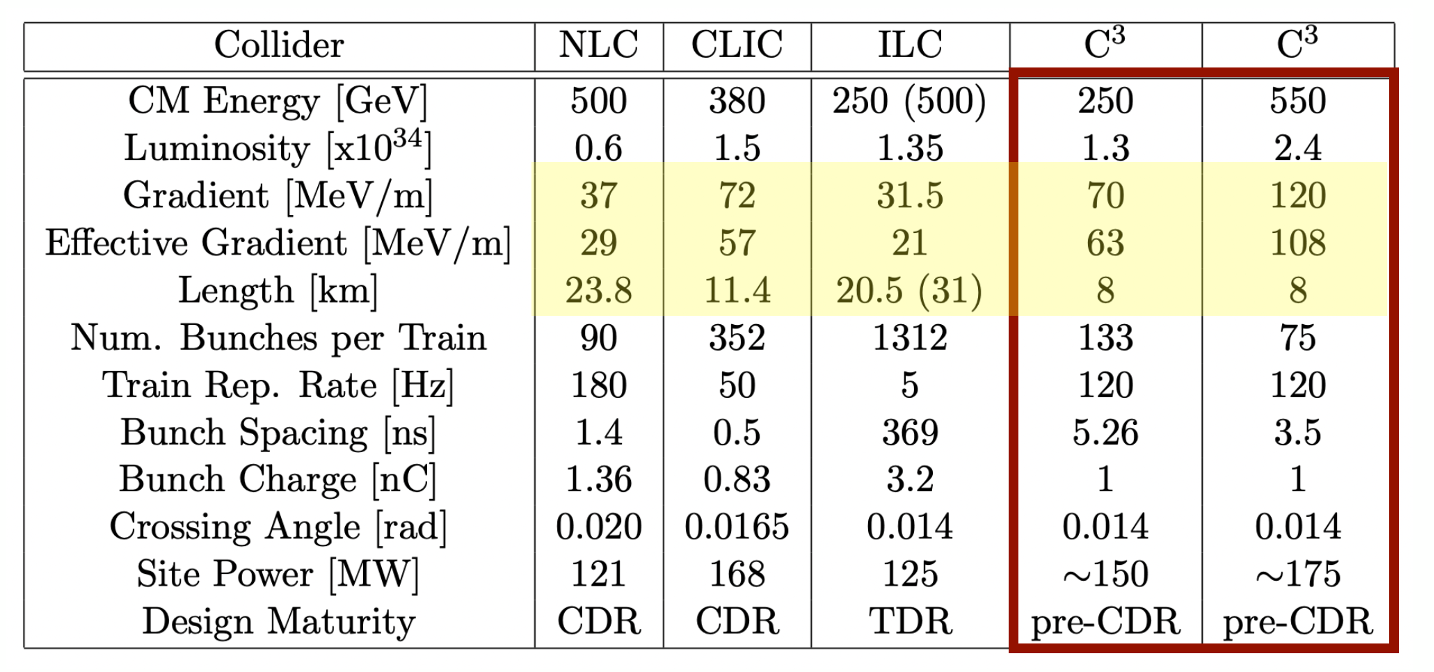 40
AccelApp'24
Full Parameters
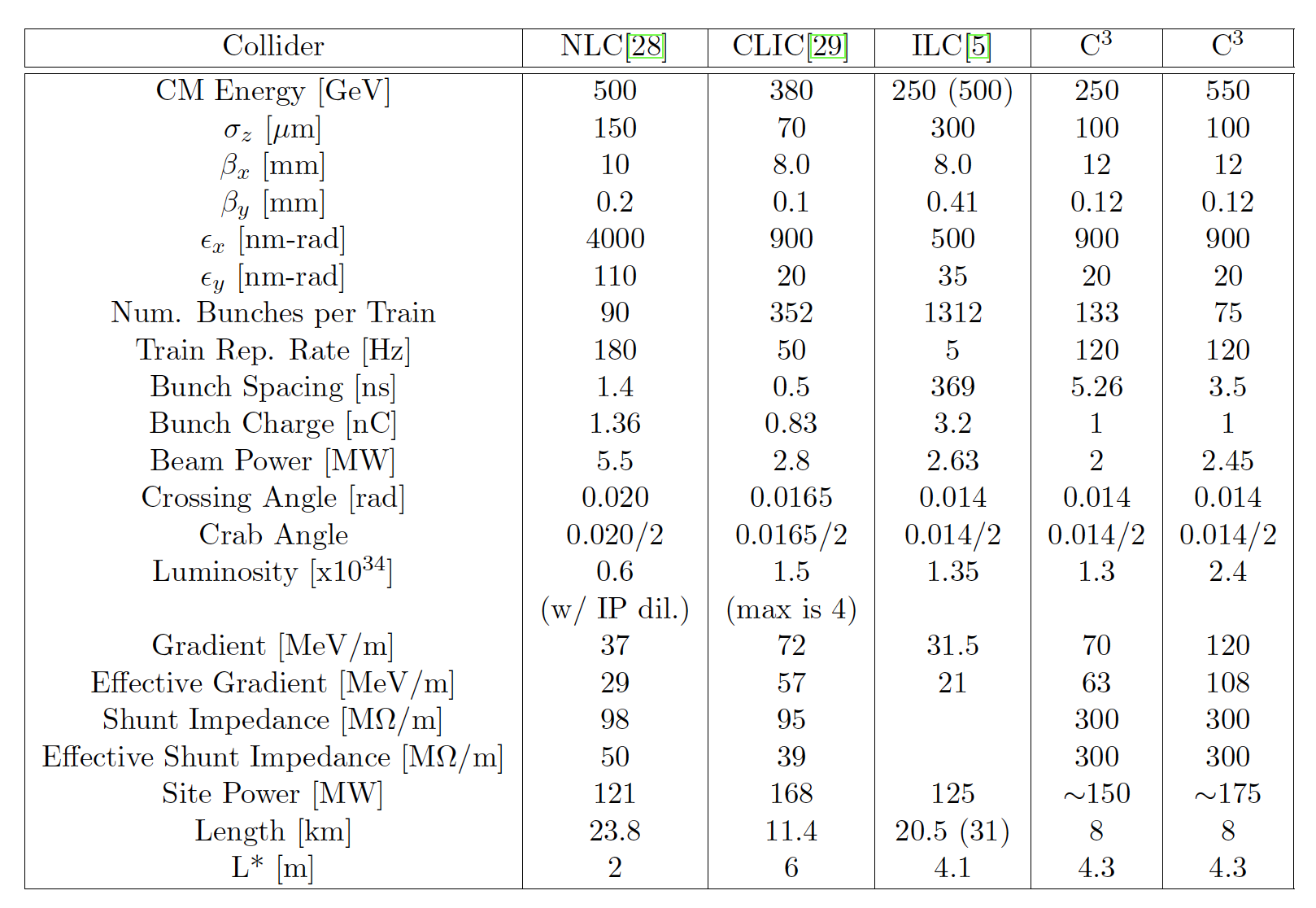 41
AccelApp'24
Further Cavity Optimization Possible
Single side coupling iris induces dipole and quad fields
Coupling hole symmetrization and racetrack shape incorporated to minimize dipole and quad fields
dipole, quad calculated at 50MV/m
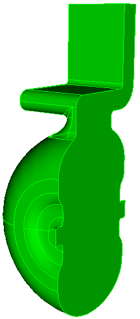 Dipole
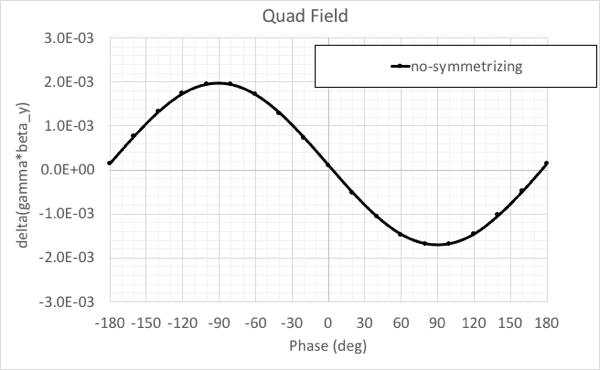 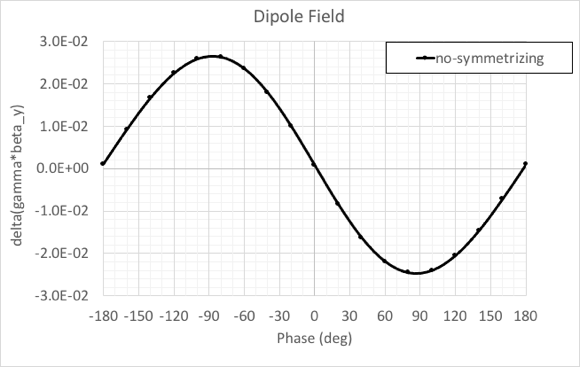 Quad
✅
w/o symmetrization
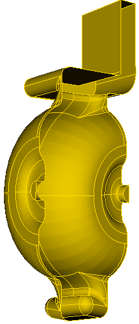 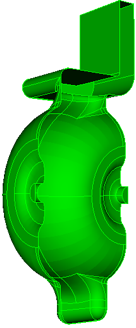 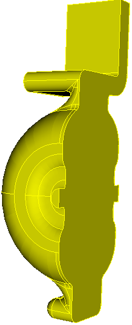 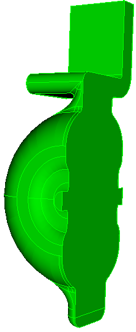 Quad
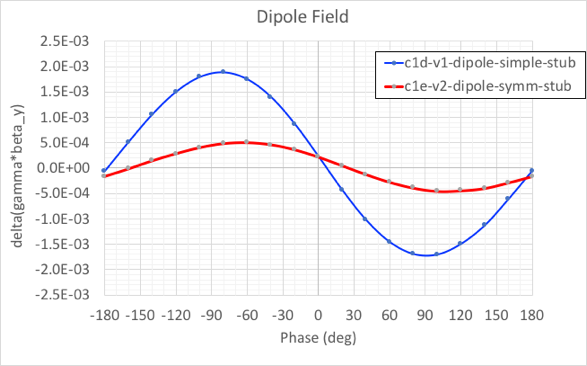 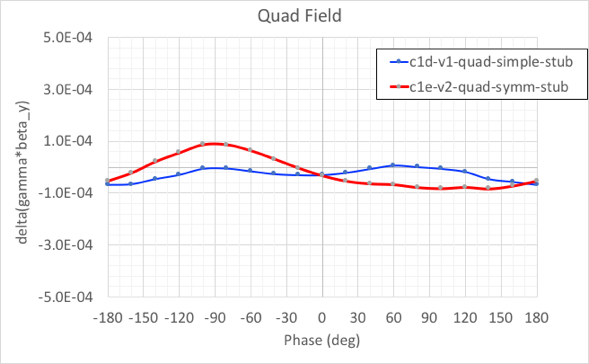 Dipole
V2-symm-stub
(good cancellation)
V1-simple-stub
(not ideal cancellation)
with symmetrization 100X reduction
42
AccelApp'24
Zenghai Li
Distributed Coupling Structures Provide Natural Path to Implement Detuning and Damping of Higher Order Modes
Individual cell feeds necessitate adoption of split-block assembly
Perturbation due to joint does not couple to accelerating mode
Exploring gaps in quadrature to damp higher order mode
Detuned Cavity Designs
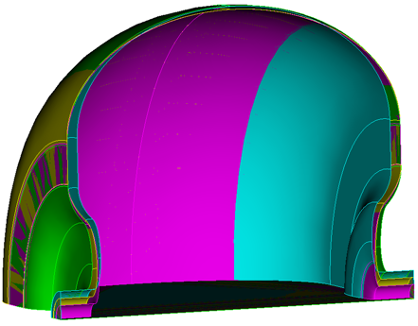 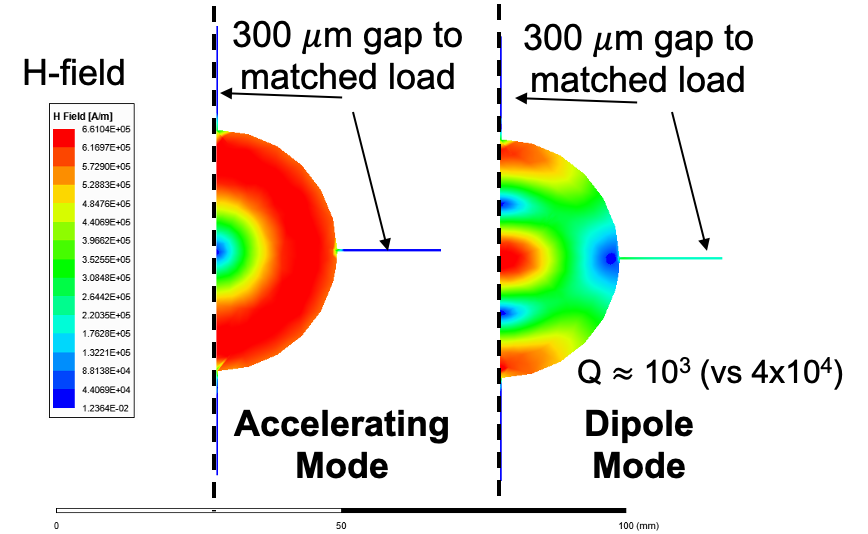 Quadrant Structure
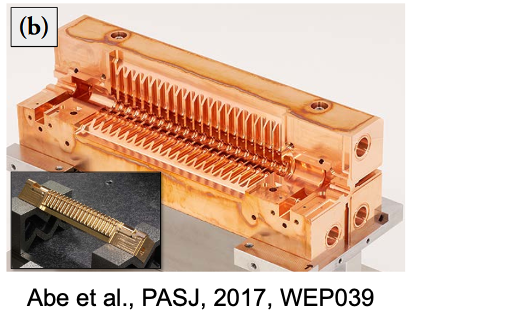 43
AccelApp'24